Dynamic Programming
Algorithms
Definition
A quite generic strategy that reduces the solution of a problem to the solution of similar subproblems
Divide and conquer:
Division leads to a recursion subject to the Master Theorem
Generate two or more subproblems
General dynamic programming:
In general, no division but a reduction of problem size
Leads often to super-polynomial algorithms
Definition
Key technique:
Memoization
Previously obtained results are cached
Tabulation
Solve all previous problems and put them into a table
Usage
Dynamic programming is very generic
Often, does not lead to poly-time algorithms
Used often when problems need to be solved even though it is known that a good scalable algorithm is unavailable
I.e. an NP-complete problem
Example 1
Forming sums
Determine the number of ways we can write a number n as a sum of ones and twos (not using commutativity)
Example:





Five possibilities
Example 1
Forming sums
Idea:
Sum ends with either a  +1  or a +2
The part before sums to n-1 or n-2 respectively
Example 1
Forming sums
Idea:  The ways to write n are given by writing n-2 and n-1
Number of ways for n: 
Recursion formula: 





Fibonacci numbers!
Example 1
Forming sums
Extend to sums with 1, 2, 3:  
Your turn
Example 1
Forming sums
Solution
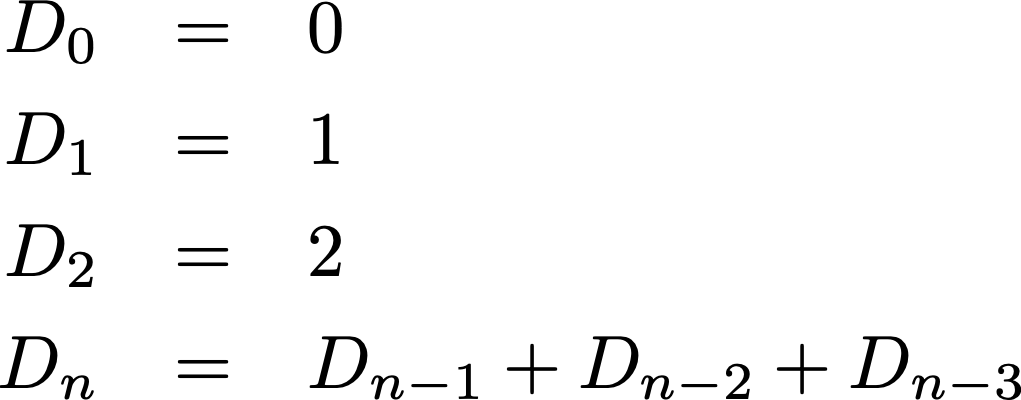 Example 2
Dominoes
Count the number of ways in which a            field can be filled with domino stones of size
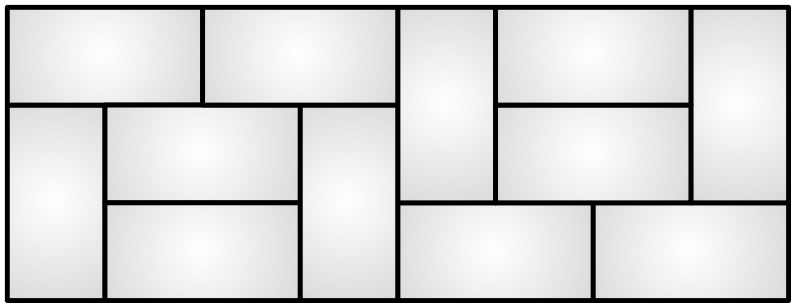 Example 2
Dominoes
Can we reduce the problem to simpler ones?
              number of tessellations for an             area
There is a problem for the reduction
We can make progress with five different stacks
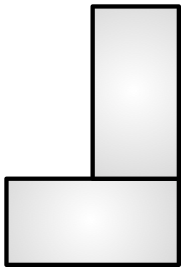 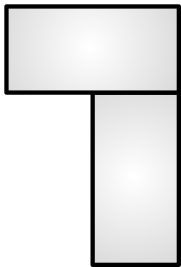 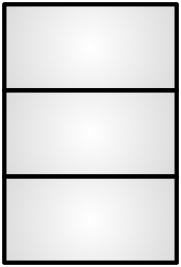 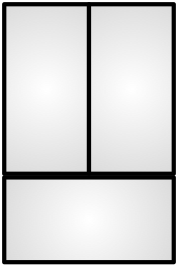 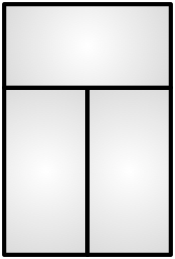 Example 2
Dominoes
Cannot just assume that we progress by two
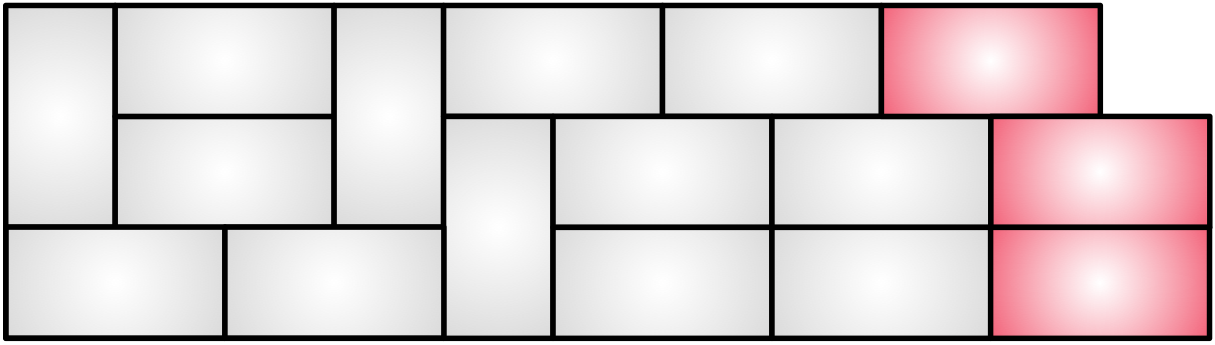 Example 2
Dominoes
Need to introduce two more shapes
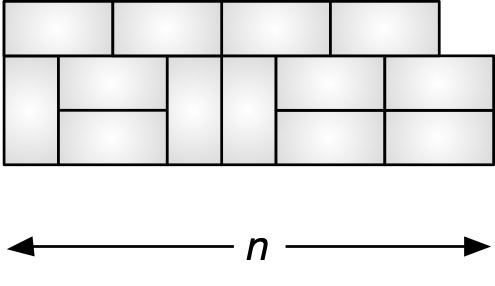 Number of tessellations
of this type
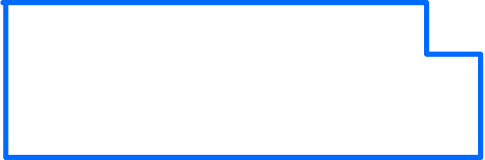 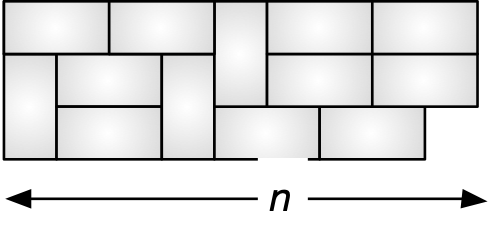 Number of tessellations
of this type
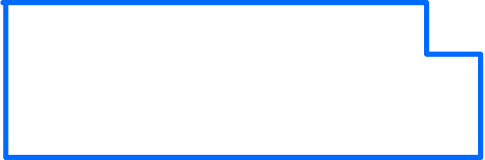 Example 2
Dominoes
Need recursions for all three
T can be generated from a T, a B and an A
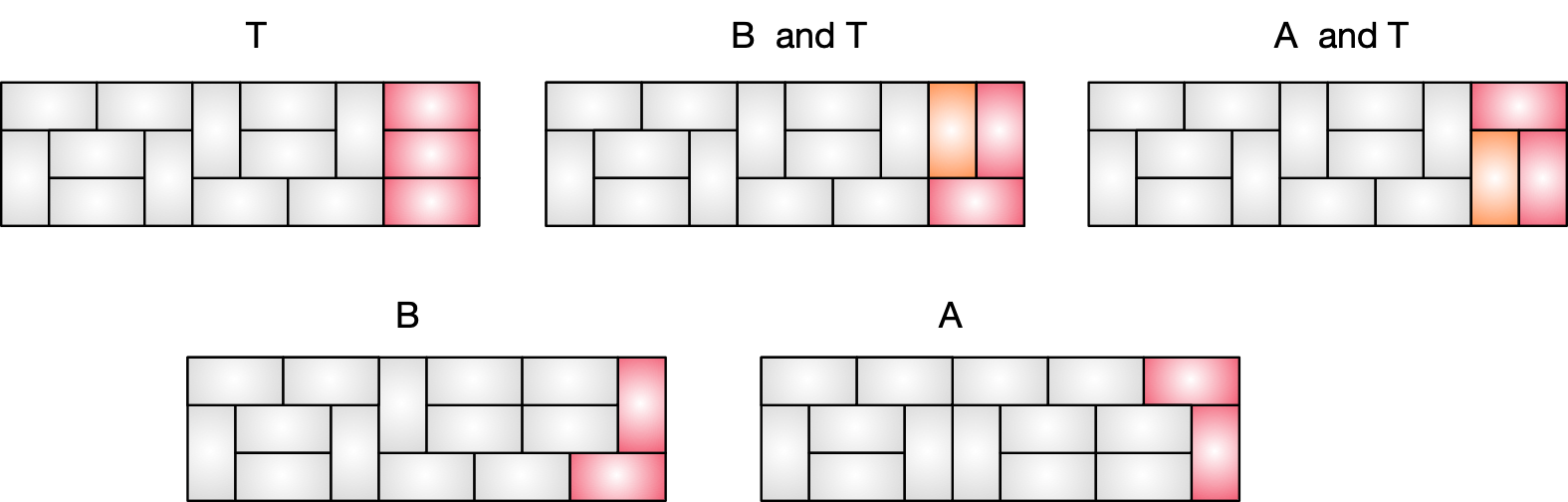 Example 2
Dominoes
To generate a type A there are only two possibilities
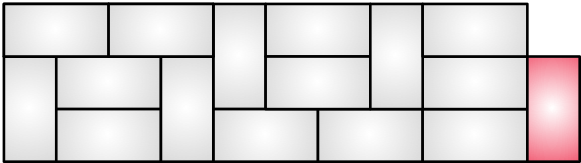 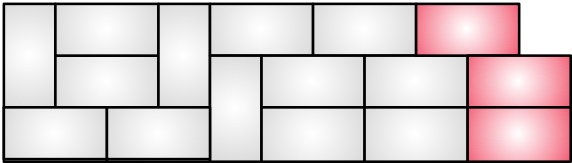 Example 2
Dominoes
Similarly:  Type B can be generated from a Type B and a Type T
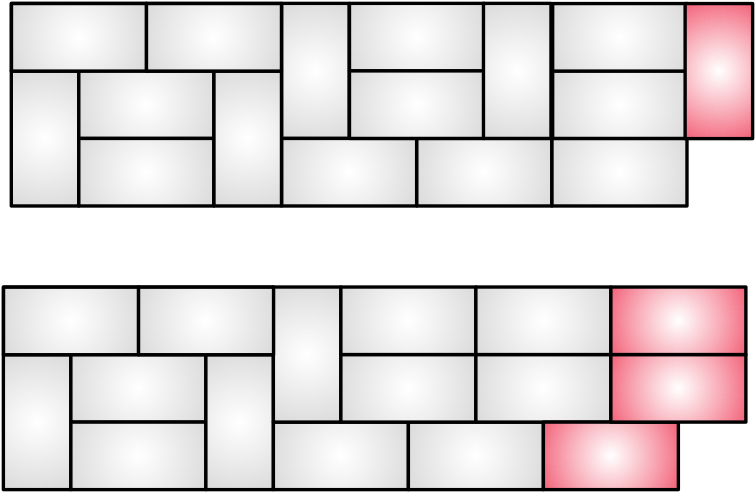 Example 2
Dominoes
Need to give base cases:
Example 2
Dominoes
Now we can calculate:
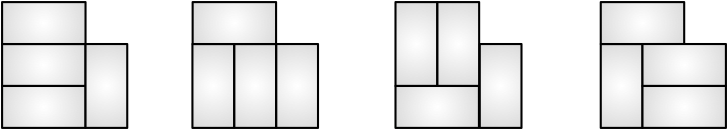 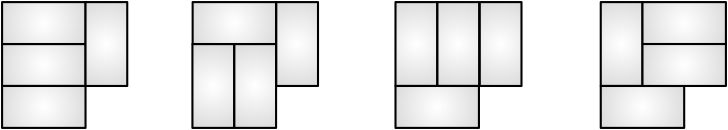 Example 2
Dominoes
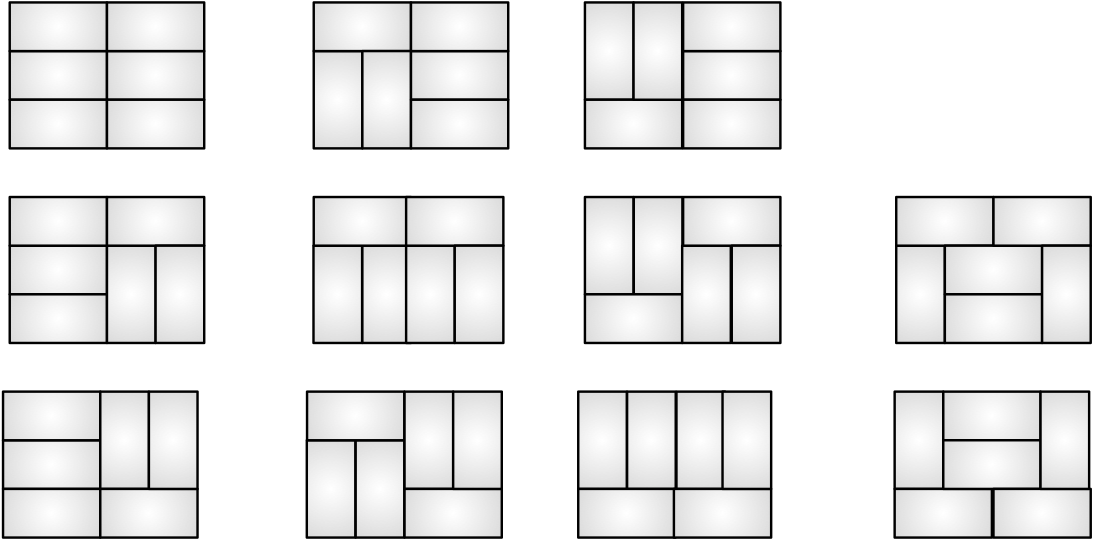 Example 2
Dominoes
Example 2
Dominos
If you have a domino set (or two) try out to generate them all

If we continue, we notice that if the number of columns is odd, there is no tiling.
Implementing Dominos
Method 1: Tabulation
Create three arrays for A, B, and T
Seed them with the initial values
Then calculate
Implementing Dominos
Method 1: Tabulation
Create three arrays for A, B, and T
Seed them with the initial values
Then calculate
T[3] = T[1]+A[2]+B[2]
The needed values are already in the table
Implementing Dominos
Method 1: Tabulation
Create three arrays for A, B, and T
Seed them with the initial values
Then calculate
A[3] =A[1]+T[2]
The needed values are already in the table
Implementing Dominos
Method 1: Tabulation
Create three arrays for A, B, and T
Seed them with the initial values
Then calculate
A[3] =A[1]+T[2]
The needed values are already in the table
Implementing Dominoes
We can do this in Python as well
In order not to get confused with indexing, I generate arrays that are filled with zeroes but for the initial values
def dominoes(n):
    A = [0, 1, 0]
    B = [0, 1, 0]
    T = [0, 0, 3]
    for _ in range(n-2):
        A.append(0)
        B.append(0)
        T.append(0)
    for i in range(3,n+1):
        T[i] = T[i-2]+A[i-1]+B[i-1]
        A[i] = T[i-1]+A[i-2]
        B[i] = T[i-1]+B[i-2]
    return T, A, B
Implementing Dominoes
This can be improved.  
Filling with zeroes is for zombies
A and B array of course have the same contents, so we only need one
However, an exploding function like this one is deeply satisfying.  
There are 7424580412223196202895949384810803026794570617631909076111668818665385199533772702640636049290938823932530336092053295714677938324976257680329735042825922332254742656185337688282886926827702457299195194779497983305675993745796937417114740601377128195365234422911247446963166340427777721 tessellations of a 1000 by 3 field
Implementing Dominoes
Method 2: Memoization (sic)
We really have a system of recurrences here
 
after getting rid of the A-copy B

So, we could use recursion
This will actually work, because we never calculate the same value twice.
Implementing Dominoes
def t(n):
    if n < 2:
        return 0
    if n == 2:
        return 3
    else:
        return t(n-2)+2*a(n-1)

def a(n):
    if n<1:
        return 0
    if n==1:
        return 1
    else:
        return a(n-2)+t(n-1)
Implementing Dominoes
But remember recursive Fibonacci?
We could spend a lot of time recalculating values
This is where memoization comes in.
Remember all of the previous values in a dictionary
In our case, we need one dictionary for T values and another for A values
Implementing Dominoes
Let's speed up Fibonacci number calculation
def recfib(n):
    if n < 2:
        return n
    else:
        return recfib(n-1)+recfib(n-2)
Implementing Dominoes
We want to remember the recursive results
Create a dictionary with partially filled in values
When we calculate recursively
See whether a requested value is already in the dictionary
Add any calculated value to the dictionary
Implementing Dominoes
Defining the dictionary
Step 1: Declare the dictionary
Dictionary needs to stay the same between different calls to recfib, so it cannot be a local variable
We can but do not need to use global 
Because dictionaries are called by reference, we can change them from within a function
Implementing Dominoes
Dictionary is defined outside the function's body
fibdic={0:0, 1:1}

def memfib(n):
    global fibdic
    if n in fibdic:
        return fibdic[n]
    else:
        value = memfib(n-1)+memfib(n-2)
        fibdic[n]=value
        return value
Implementing Dominoes
The base case is now encoded in the dictionary
fibdic={0:0, 1:1}

def memfib(n):
    global fibdic
    if n in fibdic:
        return fibdic[n]
    else:
        value = memfib(n-1)+memfib(n-2)
        fibdic[n]=value
        return value
Implementing Dominoes
This is not really necessary
Scope rules would find fibdic
fibdic={0:0, 1:1}

def memfib(n):
    global fibdic
    if n in fibdic:
        return fibdic[n]
    else:
        value = memfib(n-1)+memfib(n-2)
        fibdic[n]=value
        return value
Implementing Dominoes
First look for the value in the dictionary.
fibdic={0:0, 1:1}

def memfib(n):
    global fibdic
    if n in fibdic:
        return fibdic[n]
    else:
        value = memfib(n-1)+memfib(n-2)
        fibdic[n]=value
        return value
Implementing Dominoes
When we do a calculation, we need to do two things:
(1) Update the dictionary
(2) Return the result
fibdic={0:0, 1:1}

def memfib(n):
    global fibdic
    if n in fibdic:
        return fibdic[n]
    else:
        value = memfib(n-1)+memfib(n-2)
        fibdic[n]=value
        return value
Implementing Dominoes
(1) Update the dictionary
fibdic={0:0, 1:1}

def memfib(n):
    global fibdic
    if n in fibdic:
        return fibdic[n]
    else:
        value = memfib(n-1)+memfib(n-2)
        fibdic[n]=value
        return value
Implementing Dominoes
(2) Return the result
fibdic={0:0, 1:1}

def memfib(n):
    global fibdic
    if n in fibdic:
        return fibdic[n]
    else:
        value = memfib(n-1)+memfib(n-2)
        fibdic[n]=value
        return value
Implementing Dominoes
This now runs much faster
And the dictionary persists between calls
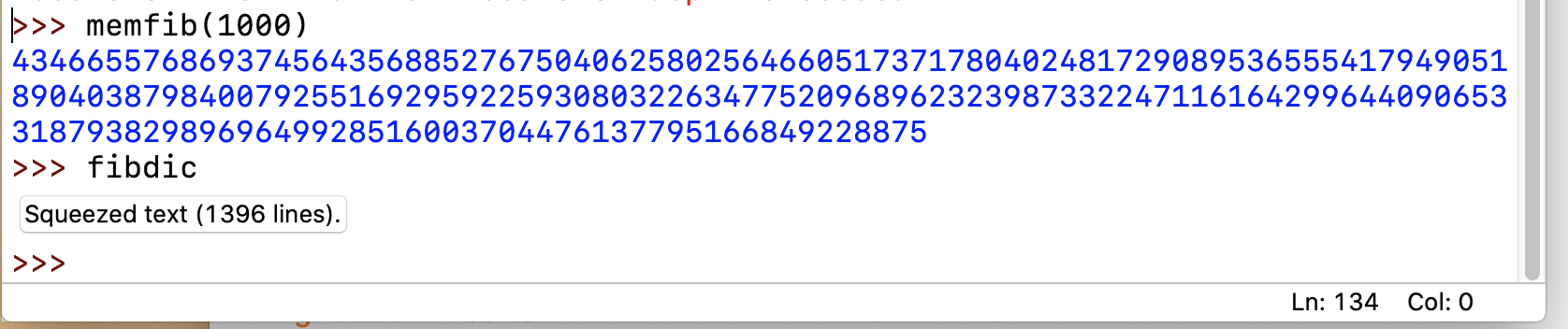 Implementing Memoization
In Python, define a decorator
A decorator applies a function on a function to be defined
When the function is called, the function of the function is instead called
Same function can apply to many different functions
Implementing Memoization
def memoize_function(f):
    memory = {}
    def inner(num):
        if num not in memory:
            memory[num] = f(num)
        return memory[num]
    return inner
The outer function
Implementing Memoization
def memoize_function(f):
    memory = {}
    def inner(num):
        if num not in memory:
            memory[num] = f(num)
        return memory[num]
    return inner
memory is available inside the full scope of memoize_function
Implementing Memoization
def memoize_function(f):
    memory = {}
    def inner(num):
        if num not in memory:
            memory[num] = f(num)
        return memory[num]
    return inner
inner is the function that we return
Implementing Memoization
def memoize_function(f):
    memory = {}
    def inner(num):
        if num not in memory:
            memory[num] = f(num)
        return memory[num]
    return inner
inner is the function that we return
Implementing Memoization
def memoize_function(f):
    memory = {}
    def inner(num):
        if num not in memory:
            memory[num] = f(num)
        return memory[num]
    return inner
inner is the function that we return
Implementing Memoization
@memoize_function
def fib(n):
    if n < 0:
        return 0
    if n <= 1:
        return n
    else:
        return fib(n-1)+fib(n-2)
This is a decorator
Just write @ and the name of the function of a function
Implementing Memoization
@memoize_function
def fib(n):
    if n < 0:
        return 0
    if n <= 1:
        return n
    else:
        return fib(n-1)+fib(n-2)
This is the normal recursive function

Without the decorator, it would run very slowly, but now it is very fast.
Dynamic Programming
Three steps:
Define sub-problems
Set-up a recursion
Determine base cases
Knapsack Problem
Continuous knapsack problem
Select items from set
Each item has a weight 
Each item has a value
Maximize                subject to  
with
Continuous Knapsack Problem
Story:
You have sent a mining robot to an asteroid.
Mining asteroids has been suspended by the world government and on April 1st, you need to abandon all activity
You have one last freight to send to earth with a capacity of 10 tons.
You mining operation has yielded:
2 tons paladium ($2600 per ounce)
7 tons platinum ($750 per ounce)
3 tons gold ($1700 per ounce)
4 tons silver ($15 per ounce)
What do you select for your final journey
Continuous Knapsack Problem
Solution:
You load the rocket with what you have in order of preciousness:
All the Paladium, all the gold, and what you can of the platinum
Knapsack Problem
Continuous knapsack problem
Greedy algorithm solves the continuous knapsack algorithm:
Order items by ratios of value over weight
Select items in order of this ratio
As long as remaining under capacity
Last item might be fractional
Knapsack Problem
Example






Total capacity is 6
Knapsack Problem
Example





 
Total capacity is 6, total value is 10.75
Knapsack Problem
0-1 knapsack
Can select only an entire item, but not a fraction
Greedy method is no longer best
Knapsack Problem
0-1 knapsack
Story:  
You are the director of the Louvre
You are told that there is an asteroid crashing into the museum in 5 hours
You estimate that you can move 10 tons of art to a safe place in the time you have left
Which pieces do you select?
If you start with the most conspicuous items, you select the Nike of Samothrace, Mona Lisa, and your Rubens collection
But if you give up on the multi-ton Nike of Samothrace, you can safe almost all of the famous paintings you have
Knapsack Problem
Example






Total capacity is 6
Knapsack Problem
Example





Greedy solution: 
Select only A
Total weight is 5 and total gain is 9
Knapsack Problem
Example





Better solution: 
Include B and D
Total weight is 6 and total value is 10
Knapsack Problem
One possibility:
Enumerate and evaluate all possible combinations of items
This means checking  combinations of items
One for each subset.
Solving knapsack problems with dynamic programming
Sub-problems?
Recursion?
Base Case?
Knapsack Problem
Sub-problems
Optimal solution needs to be composed of solutions for subproblems
Use less items, use fewer capacities
Knapsack Problem
Order all items in any order
Optimal solution:
Two alternatives:  
Last item is included
Last item is not included
Knapsack Problem
Order all items in any order
Optimal solution:
Two alternatives:  
Last item is included
Before inclusion of the last item
Solved knapsack for all but last item with total capacity minus weight of last item
Last item is not included
Before non-inclusion of the last item
Solved knapsack for all but last item with total capacity
Knapsack Problem
Generate Table
Columns: set of items is 

Rows:  Capacity below problem capacity
Knapsack Problem
Example






Total capacity is 6
Knapsack Problem
Example





Cell in column {A, … , X}  and  row  r is the gain of selecting from {A, … , X} and maximum capacity r
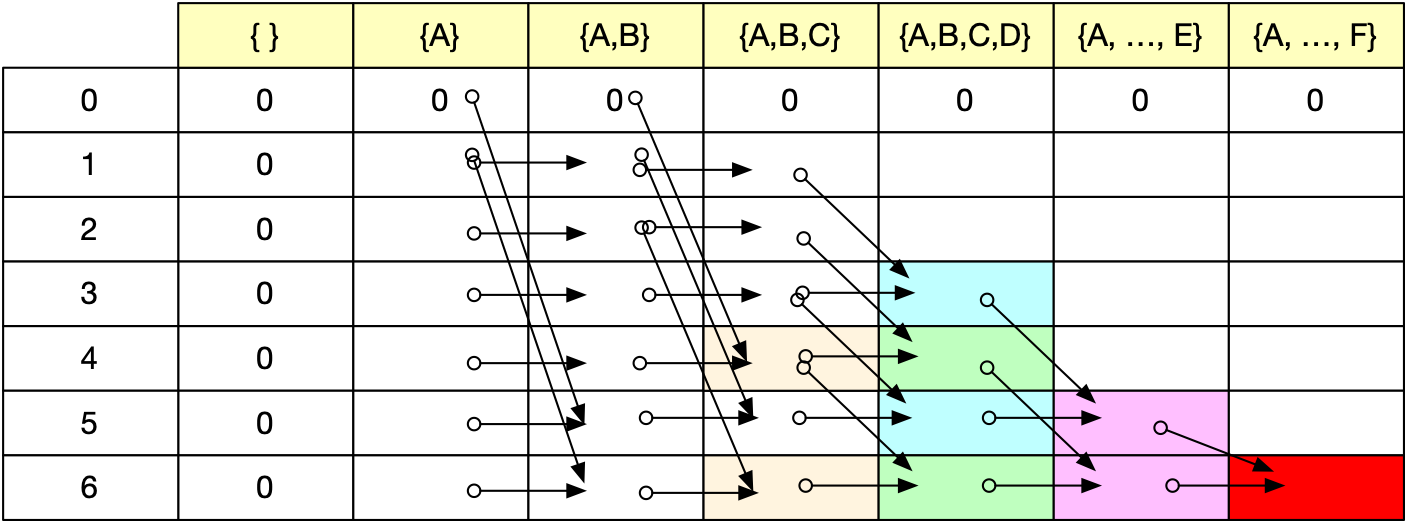 Knapsack Problem
Element in row r and columns Xi
Knapsack Problem
Base cases:
No items to select: gain is zero
Capacity is zero: gain is zero
Knapsack Problem
Work forward adding column after column
Item A has weight 5 and value 9
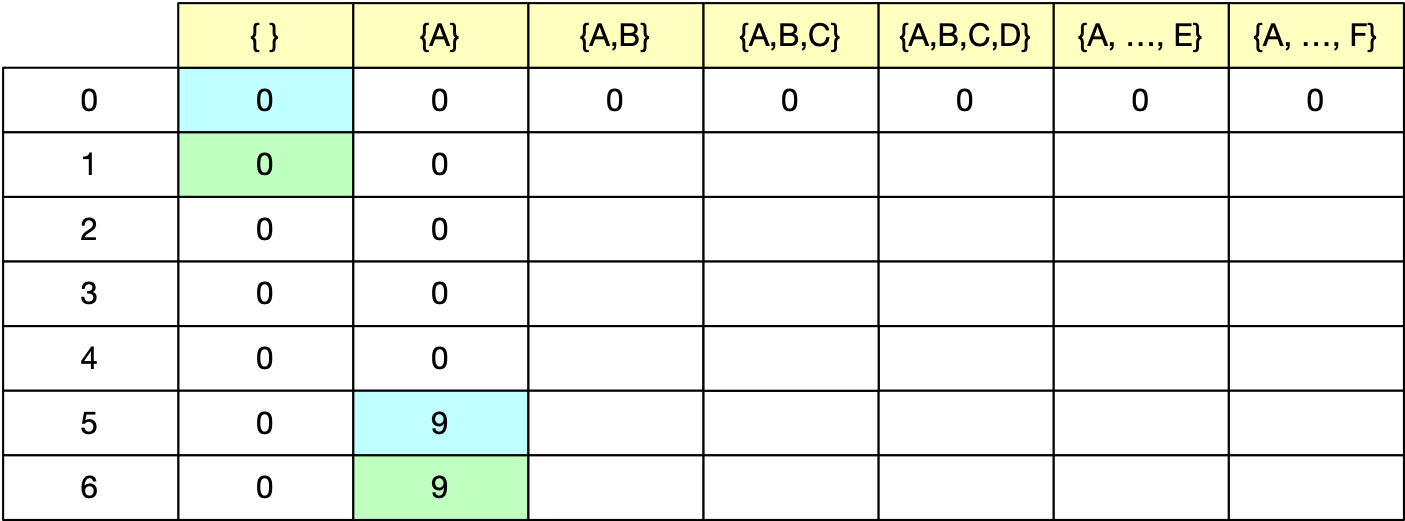 Knapsack Problem
Item B has weight 4 and value 7
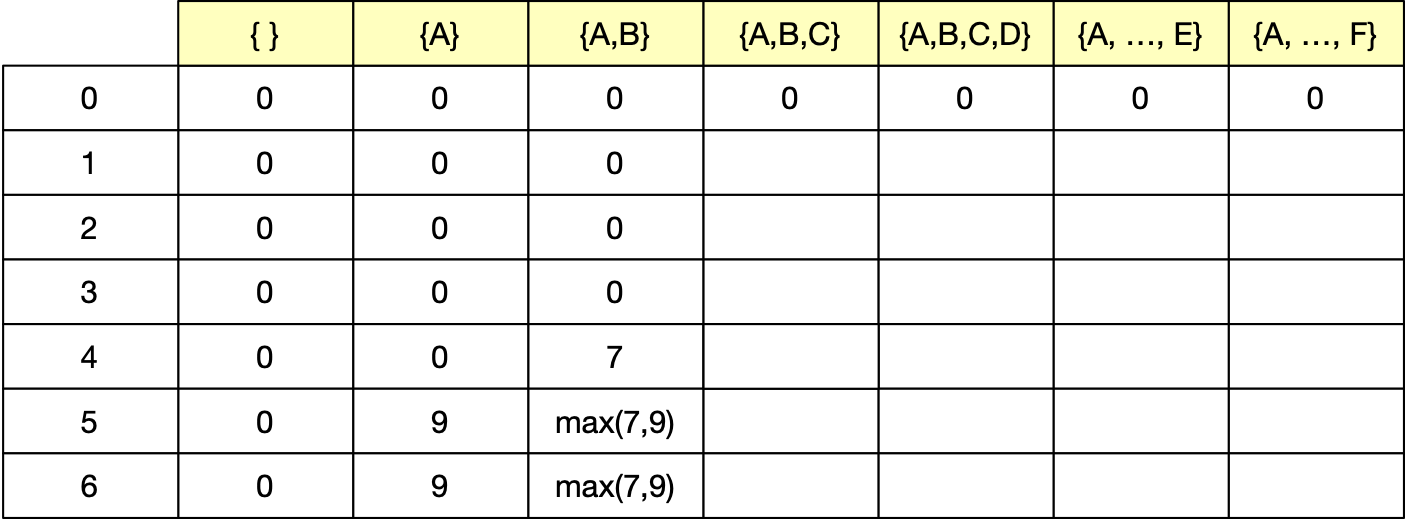 Knapsack Problem
Item C has value 6 and weight 4
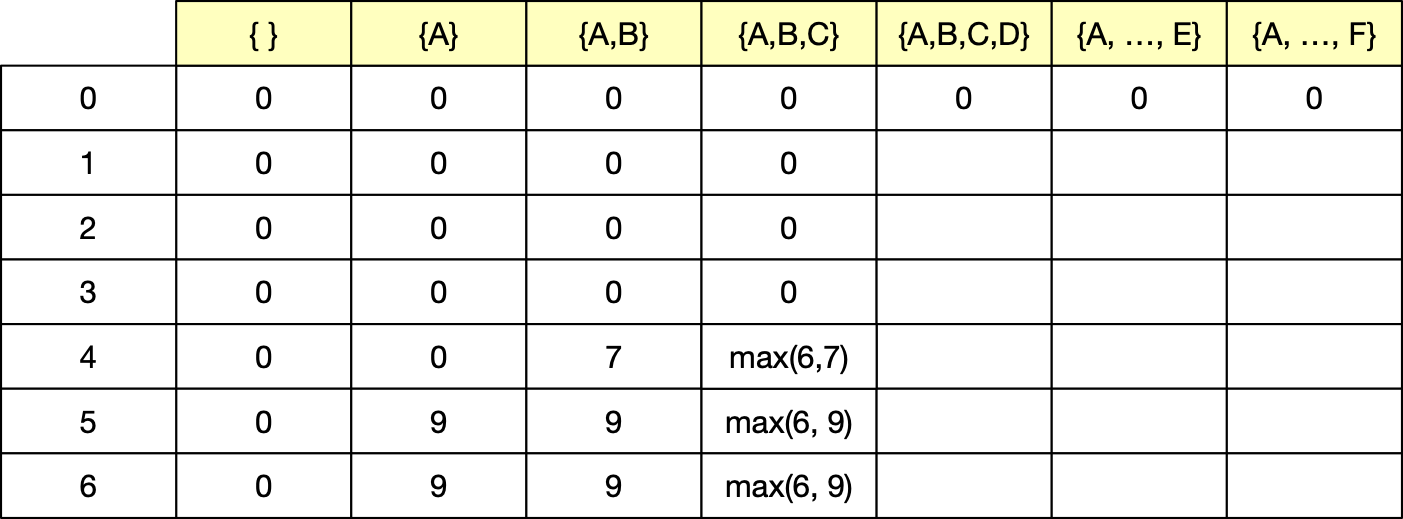 Knapsack Problem
Item D has weight 2 and value 3
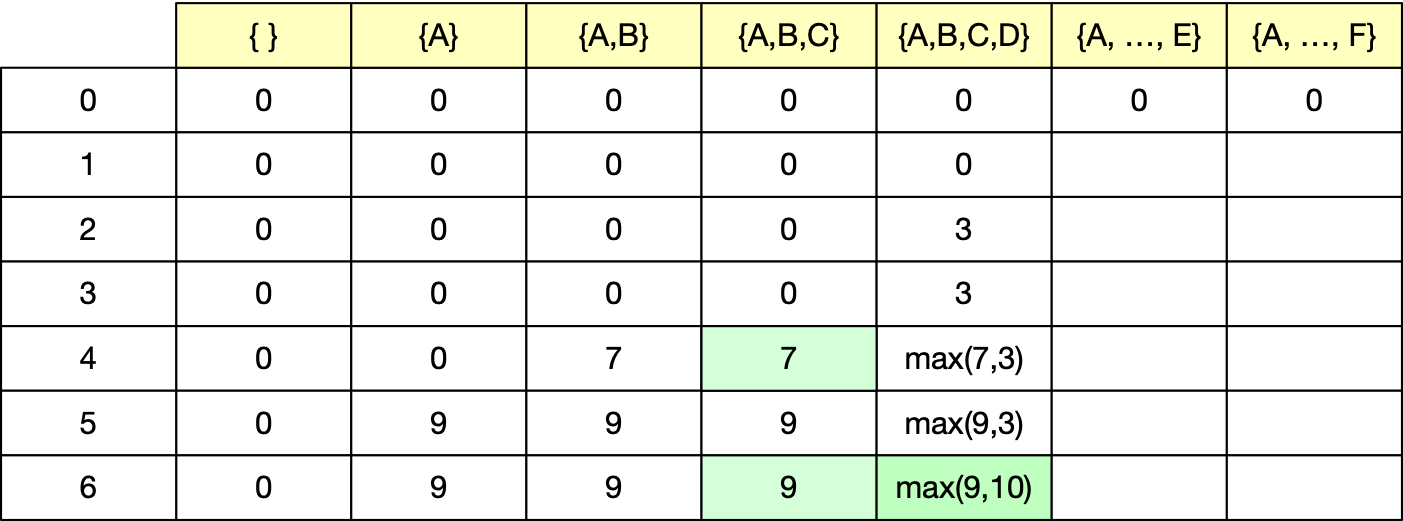 Knapsack Problem
Item E has weight 2 and value 2
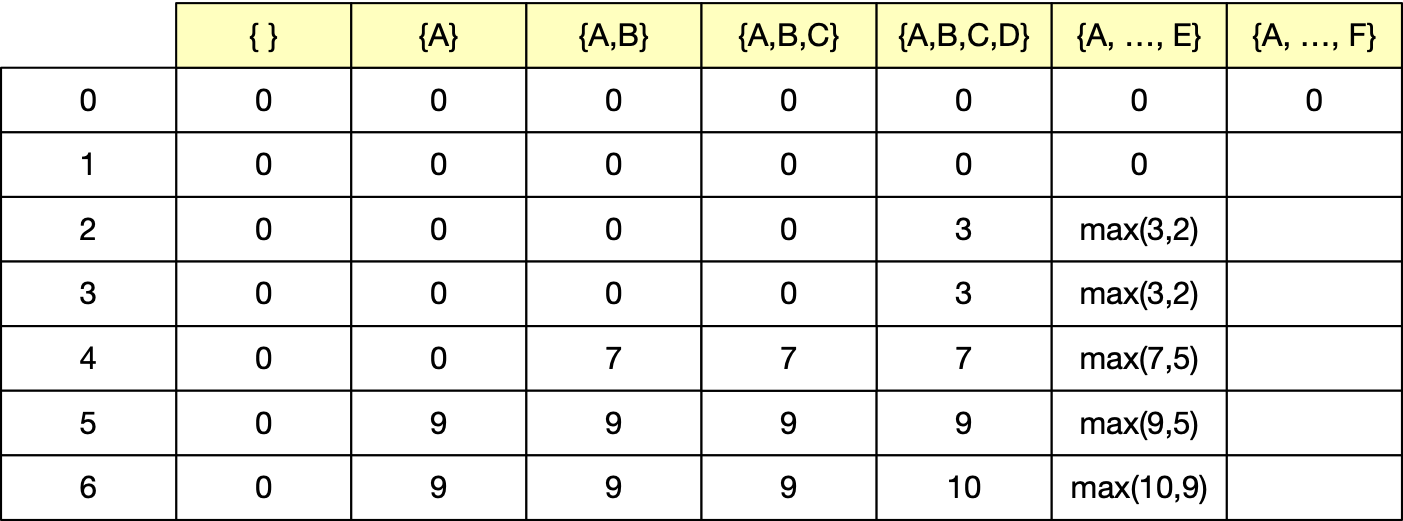 Knapsack Problem
Item F has weight 1 and value 1
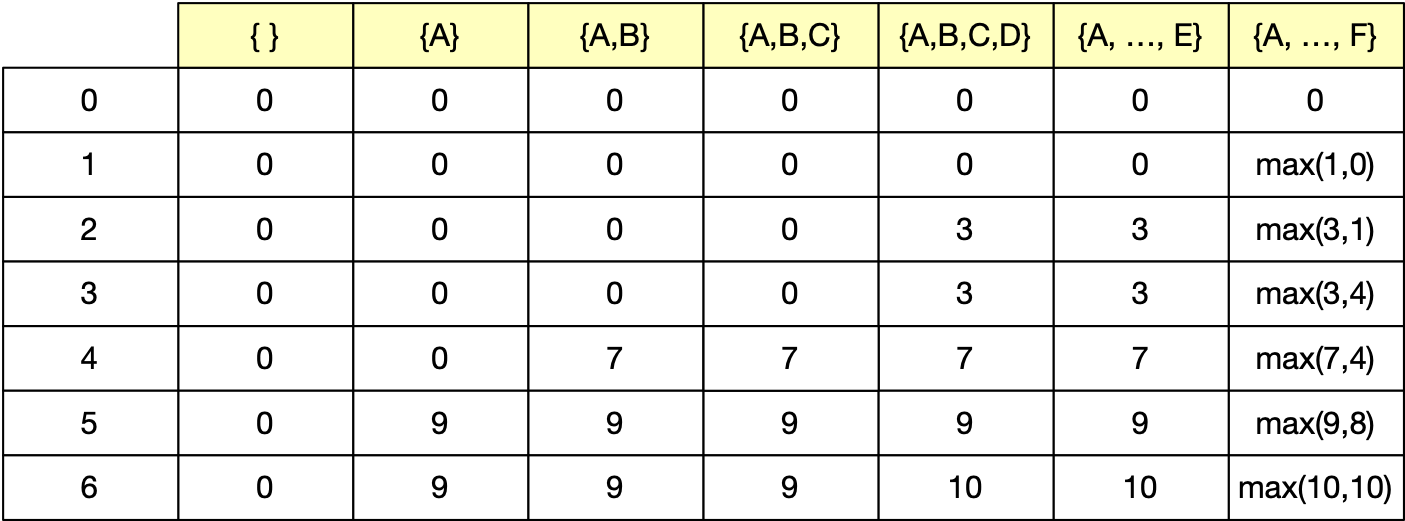 Knapsack Problem
Final table tells us the realizable total value





but not how to obtain it
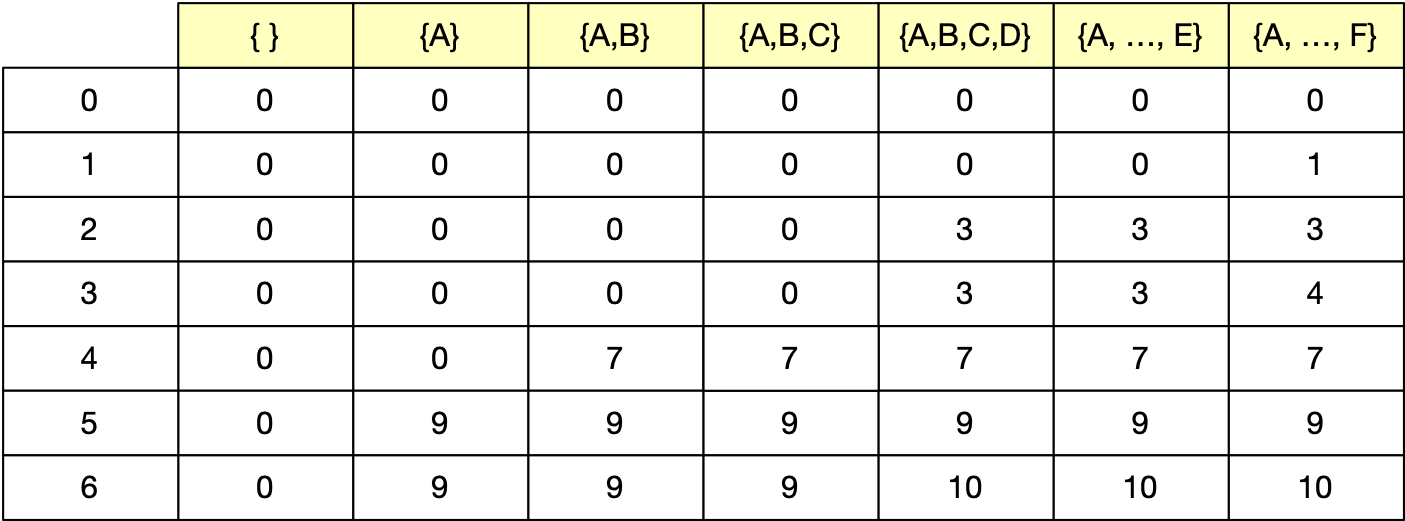 Knapsack Problem
Can either annotate table entry with how we got them





or can backtrack
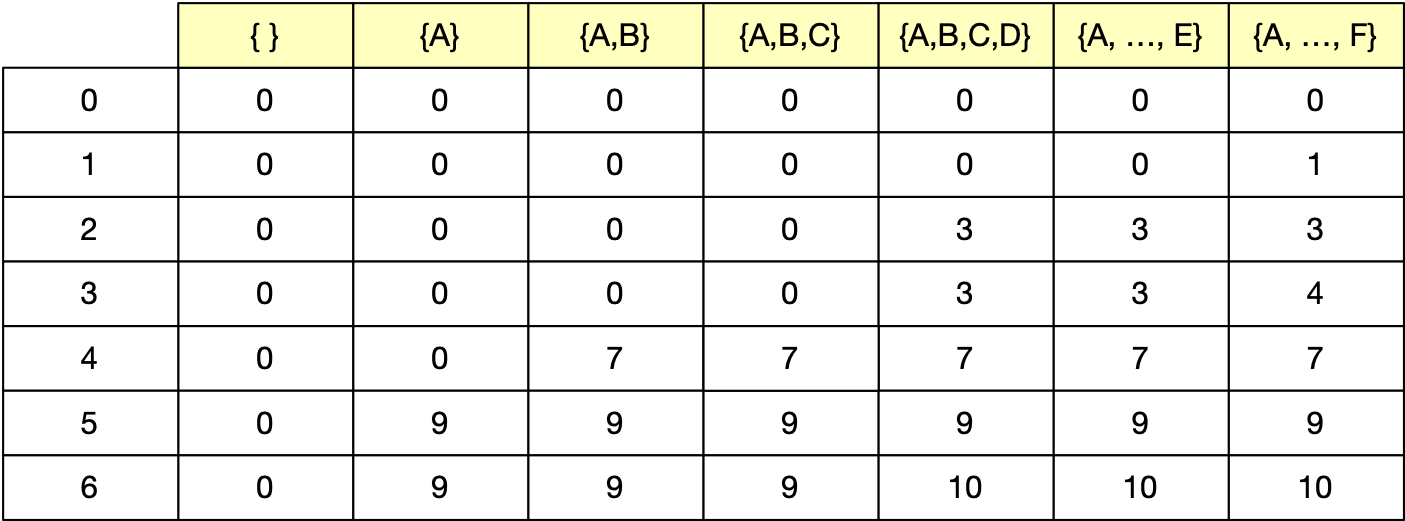 Knapsack Problem
Backtracking





Last entry is either with or without including F
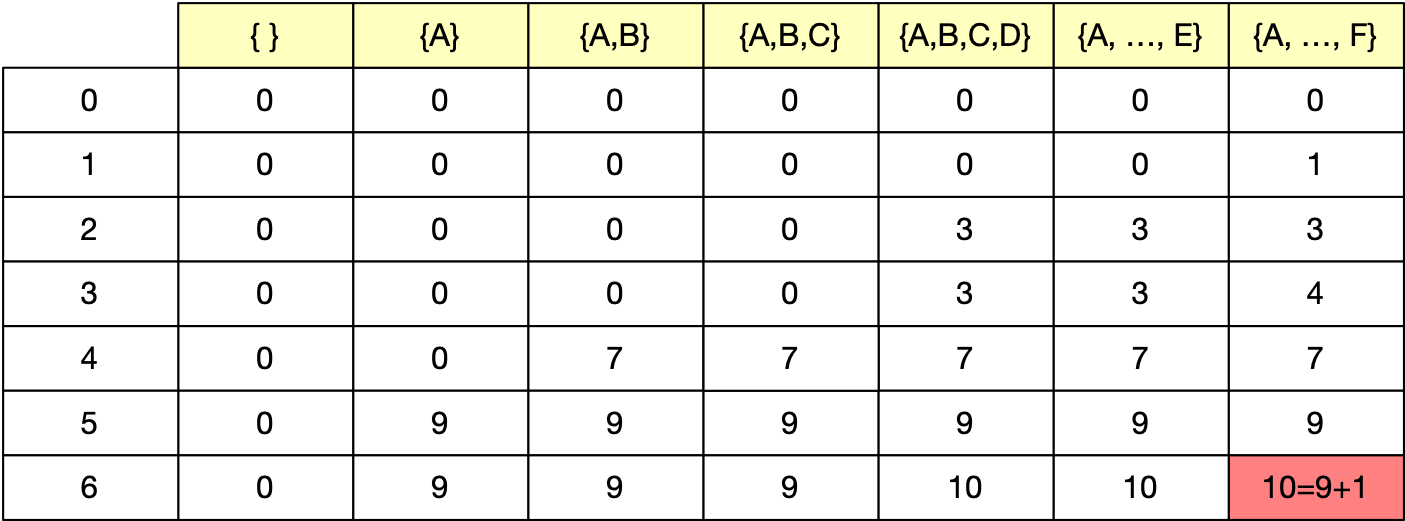 Knapsack Problem
Backtracking





Let’s say we include it
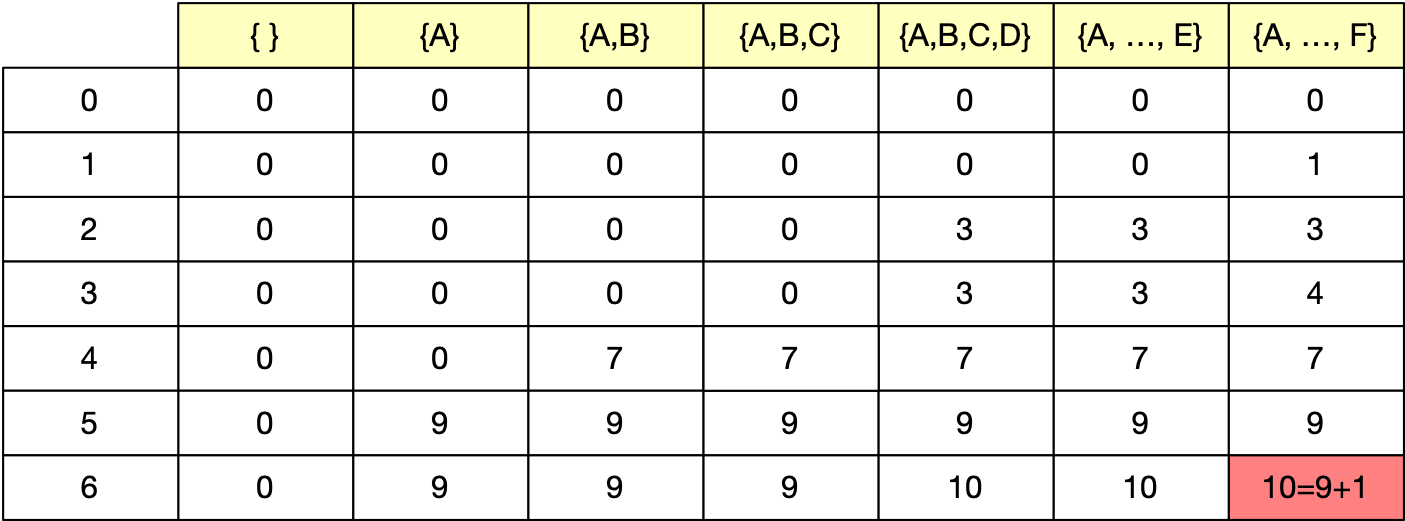 Knapsack Problem
Backtracking
Then the 10 was realized as 9+1 with the previous column and row - weight of item F =1
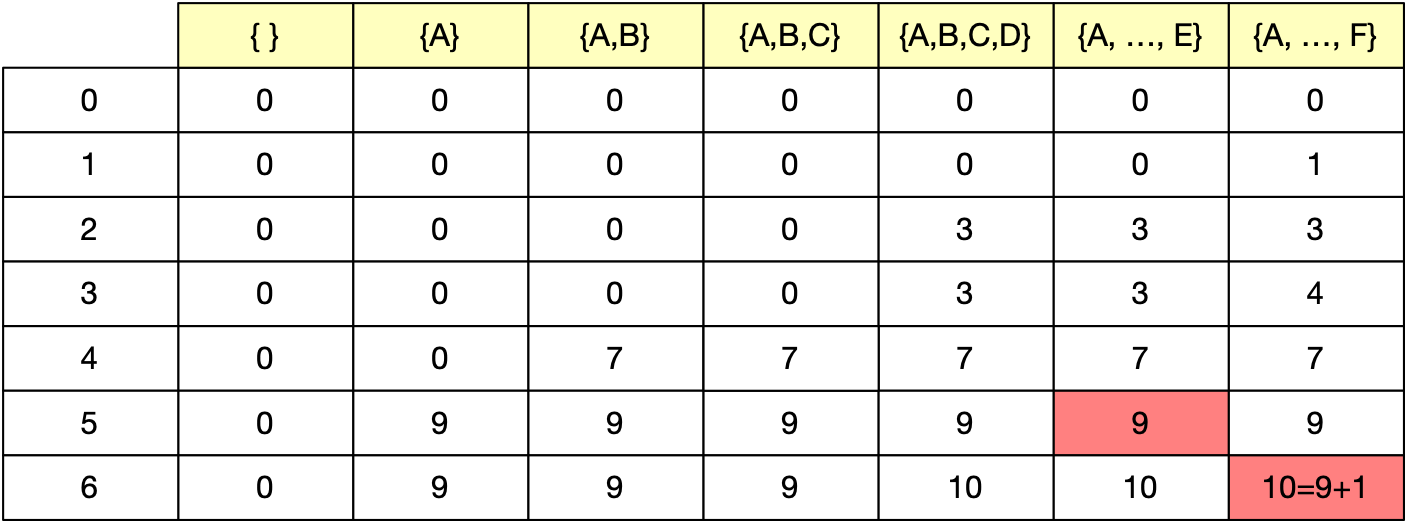 Knapsack Problem
Backtracking
No such choice with the other ones until we get to A
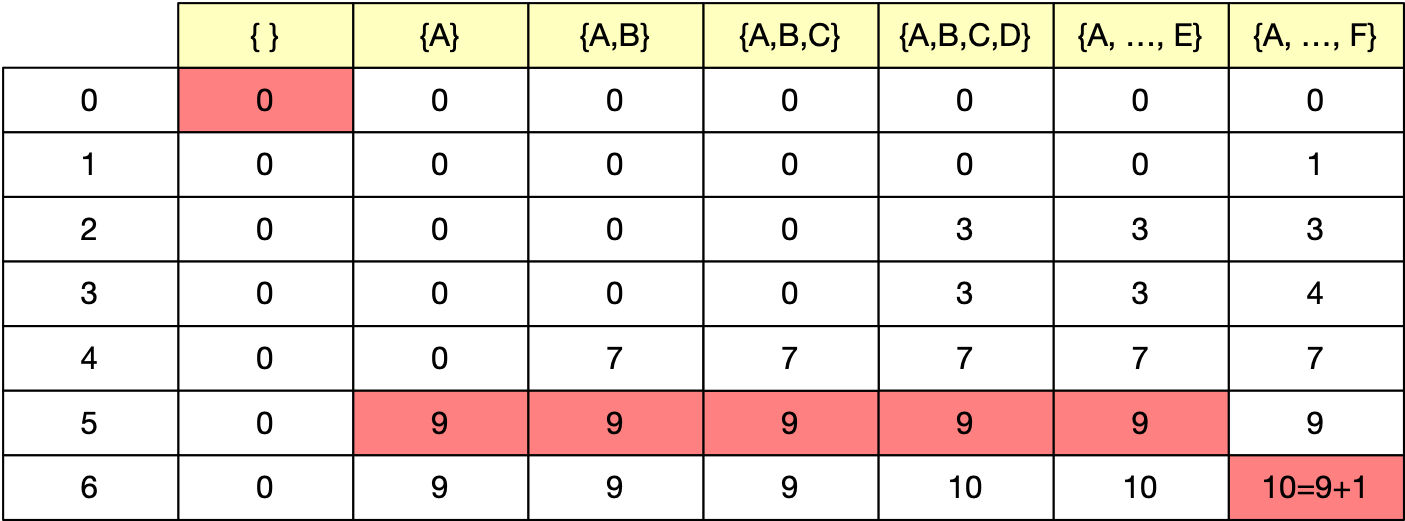 Knapsack Problem
Backtracking





Included A and F for a total value of 10 and a total weight of 6
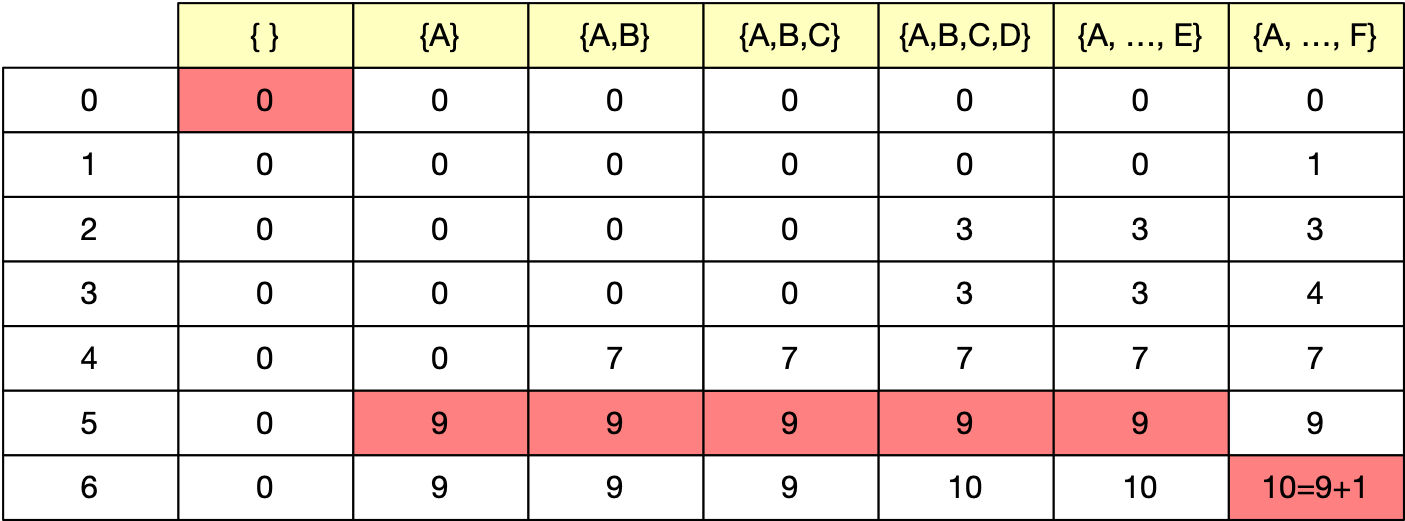 Knapsack Problem
Backtracking alternative in the first step:





Don’t include F, E, D
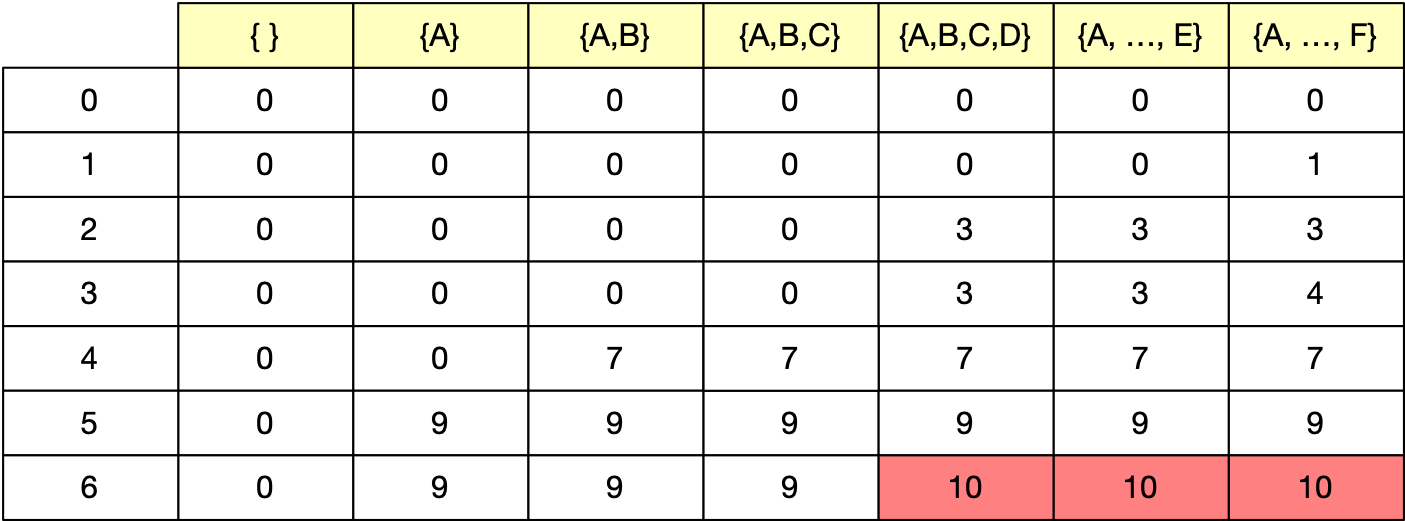 Knapsack Problem
Backtracking





must have included item D
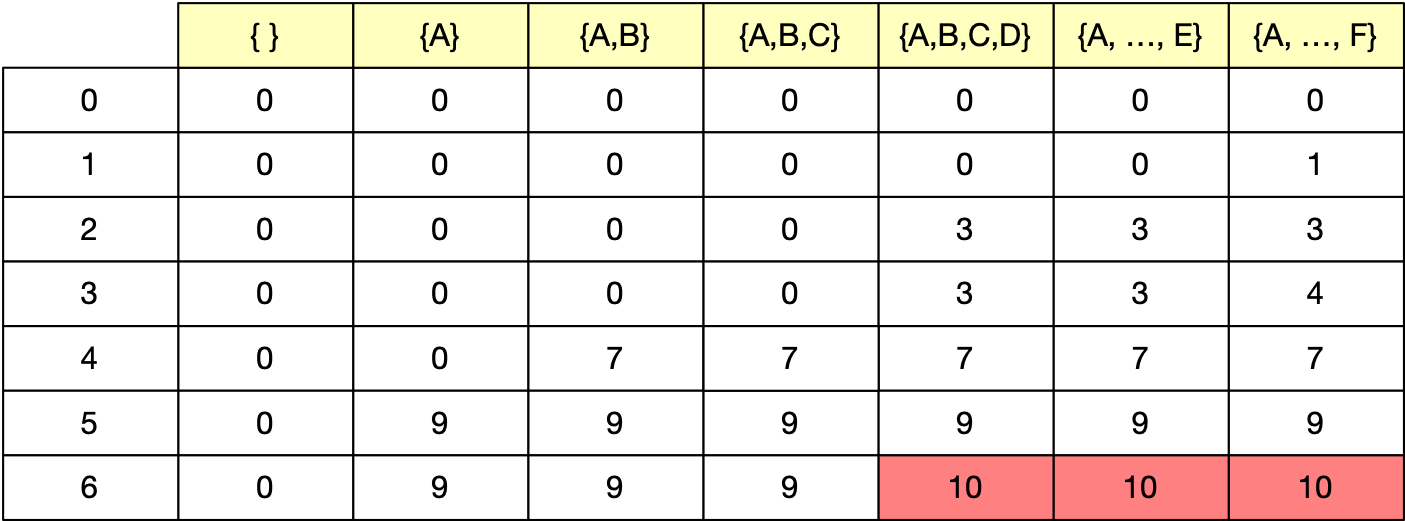 Knapsack Problem
Backtracking






D has value 3 and weight 2
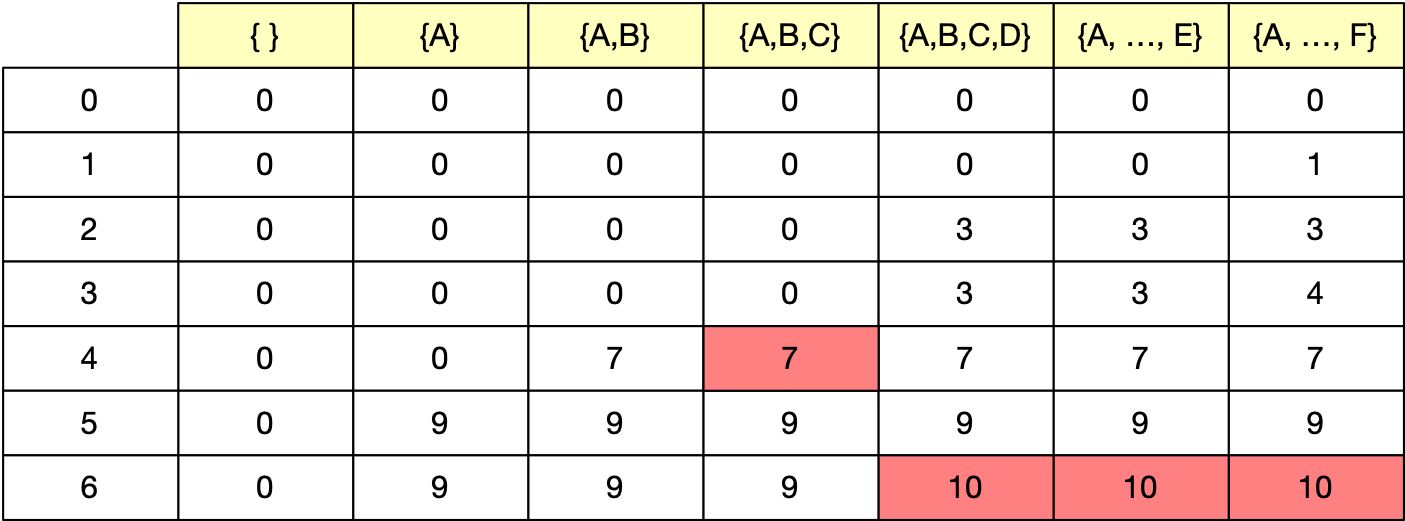 Knapsack Problem
Backtracking






Do not include C
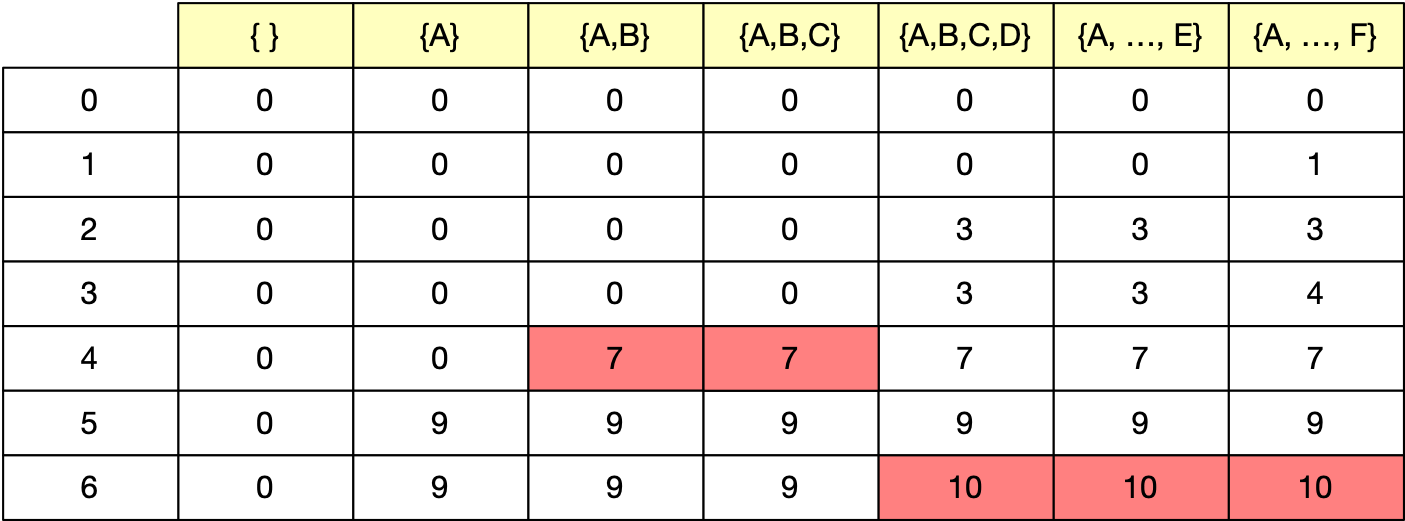 Knapsack Problem
Backtracking





But include B
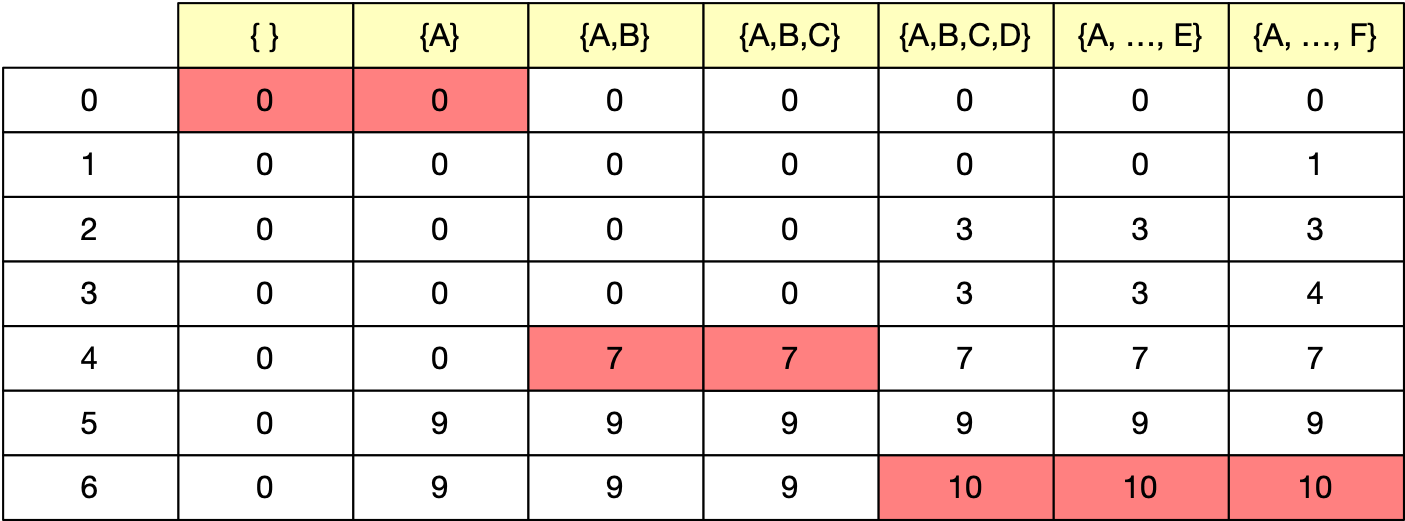 Knapsack Problem
Backtracking





and therefore not A
Alternative solution: Select B and D for the same total value and capacity
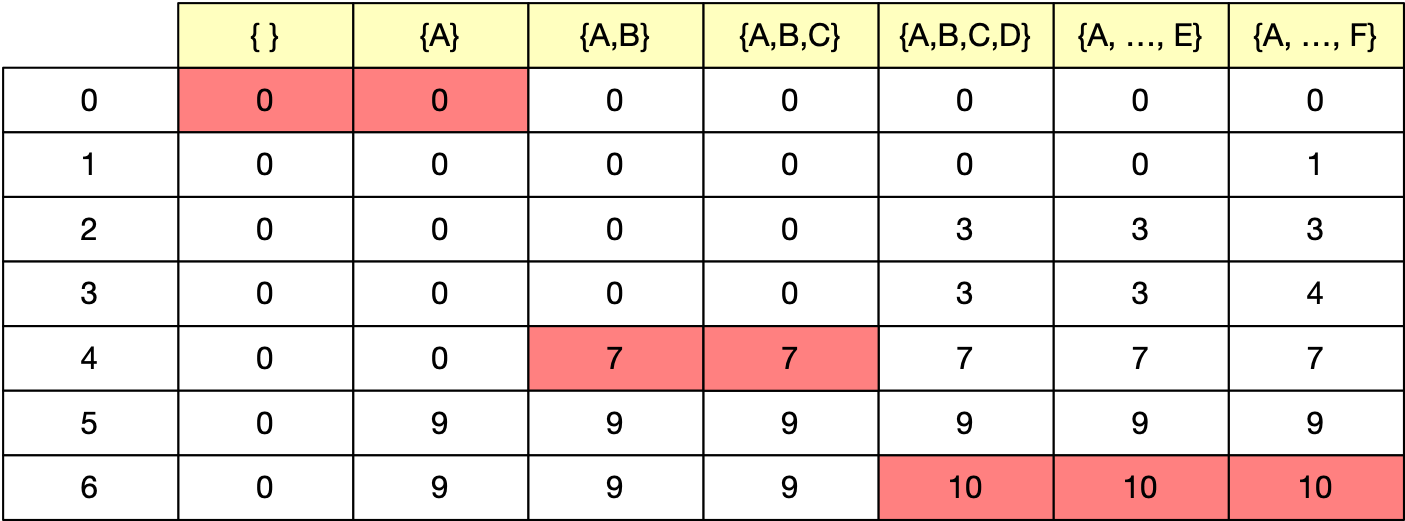 Knapsack Problem
Your turn:  Extend to total capacity 10
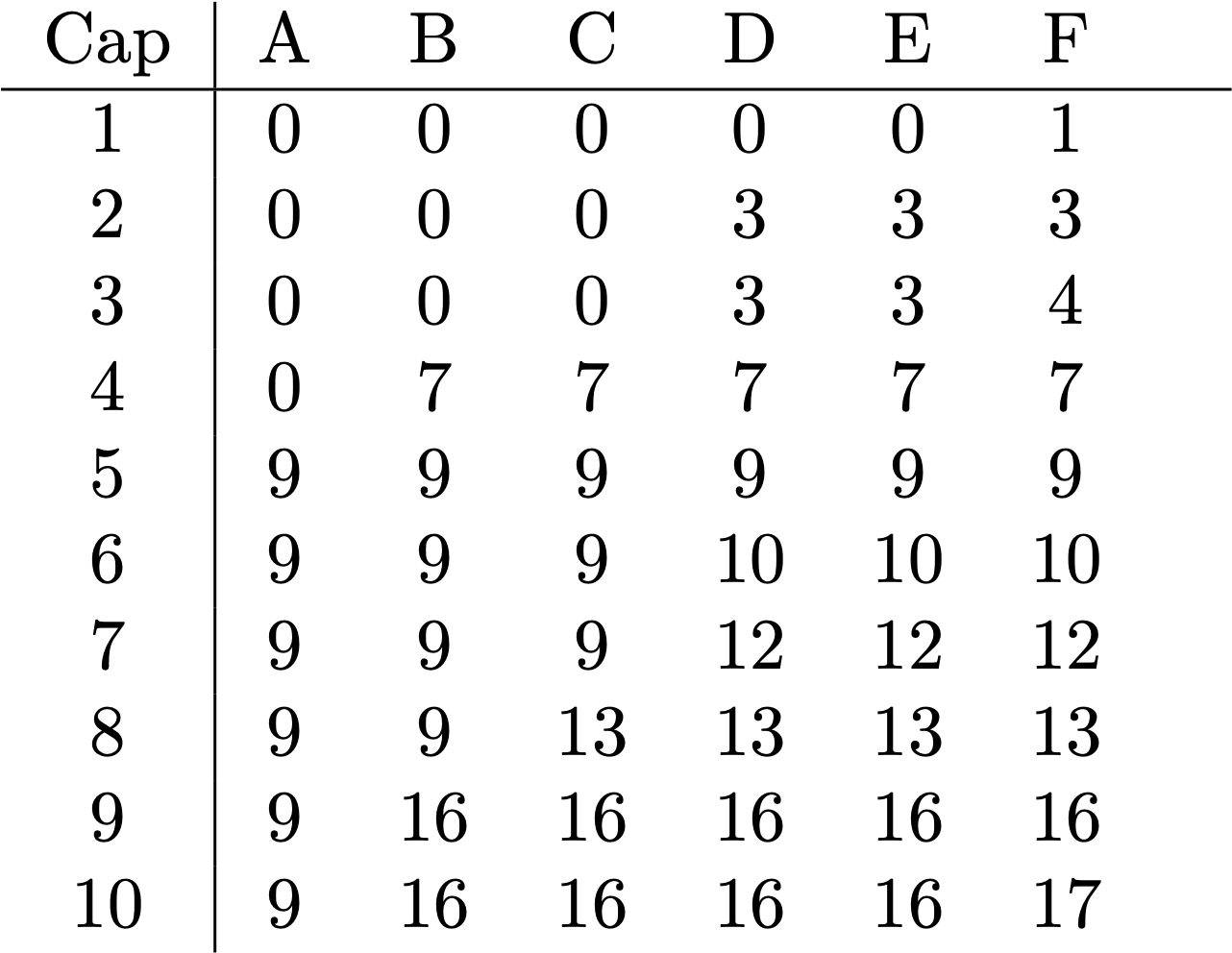 Knapsack Problem
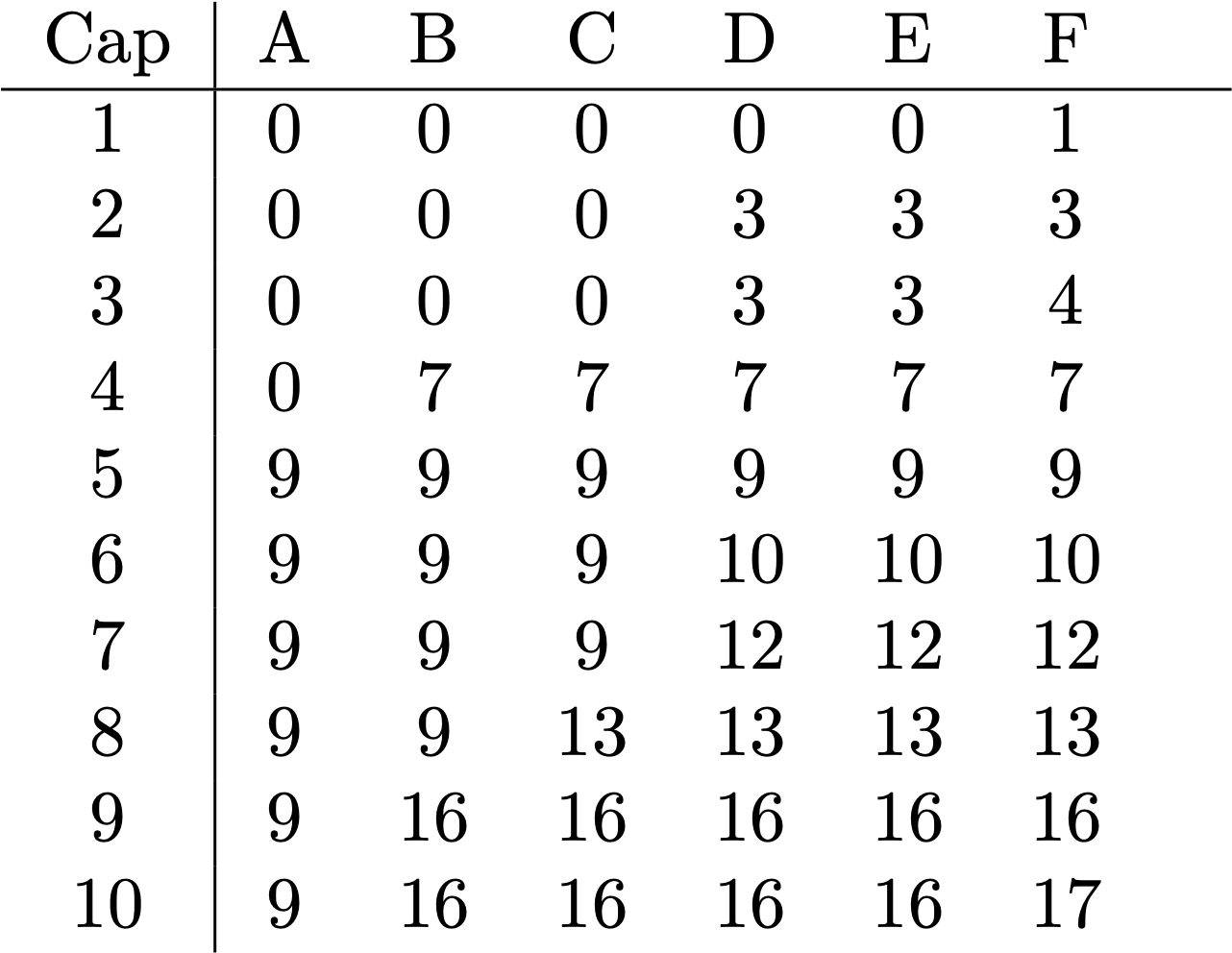 Include F
Knapsack Problem
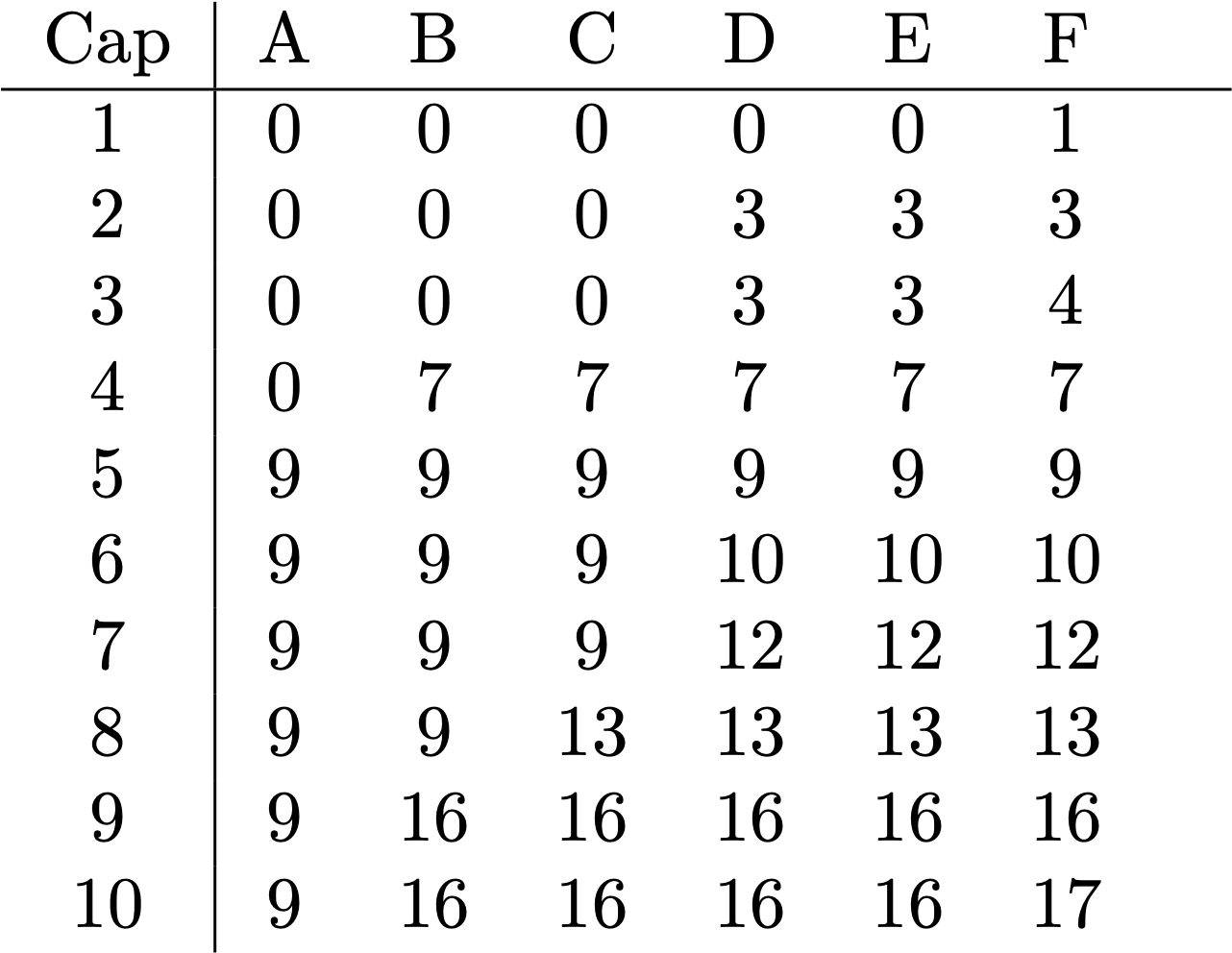 Include F
Do not include E
Knapsack Problem
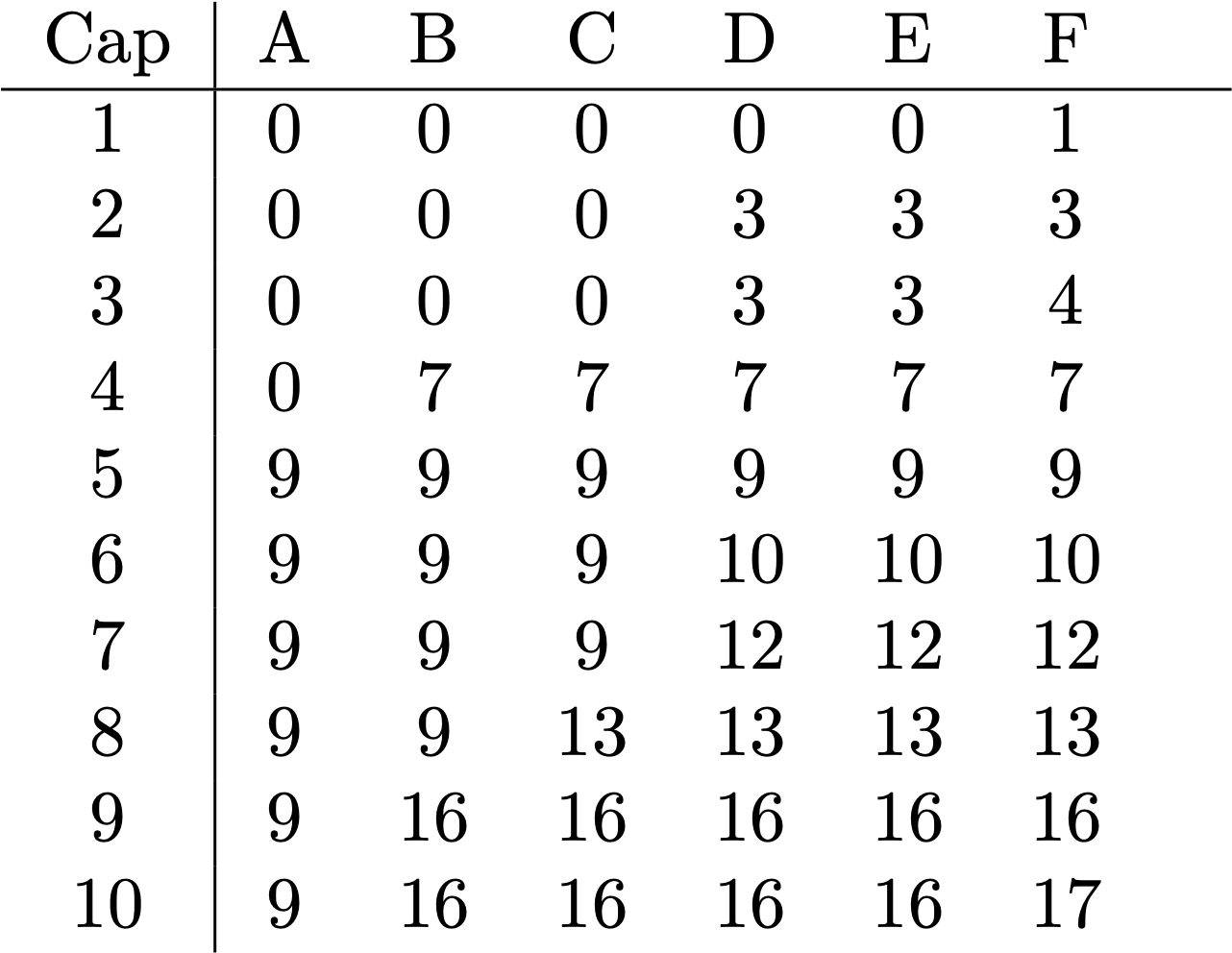 Include F
Do not include E
Do not include D
Knapsack Problem
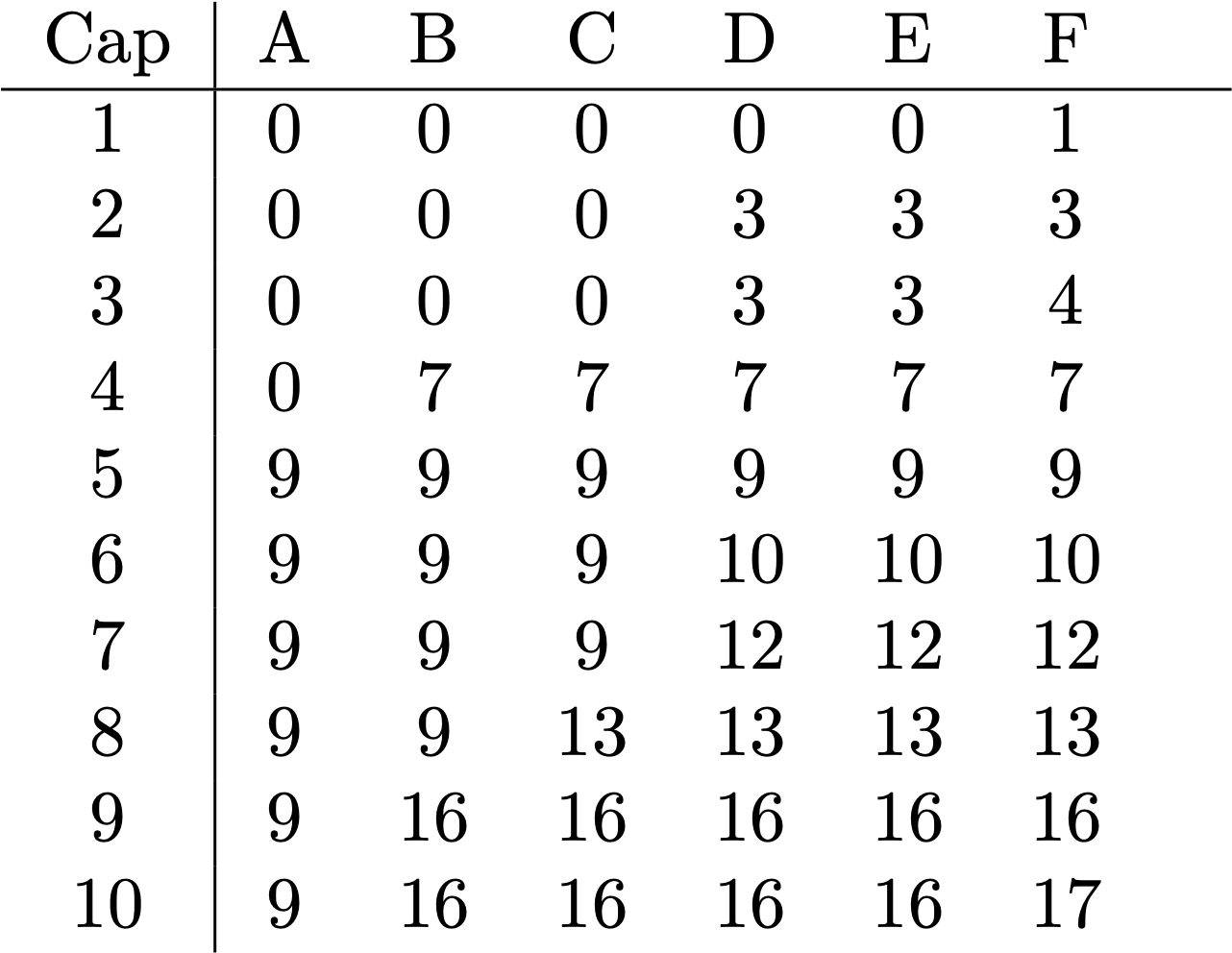 Include F
Do not include E
Do not include D
Do not include C
Knapsack Problem
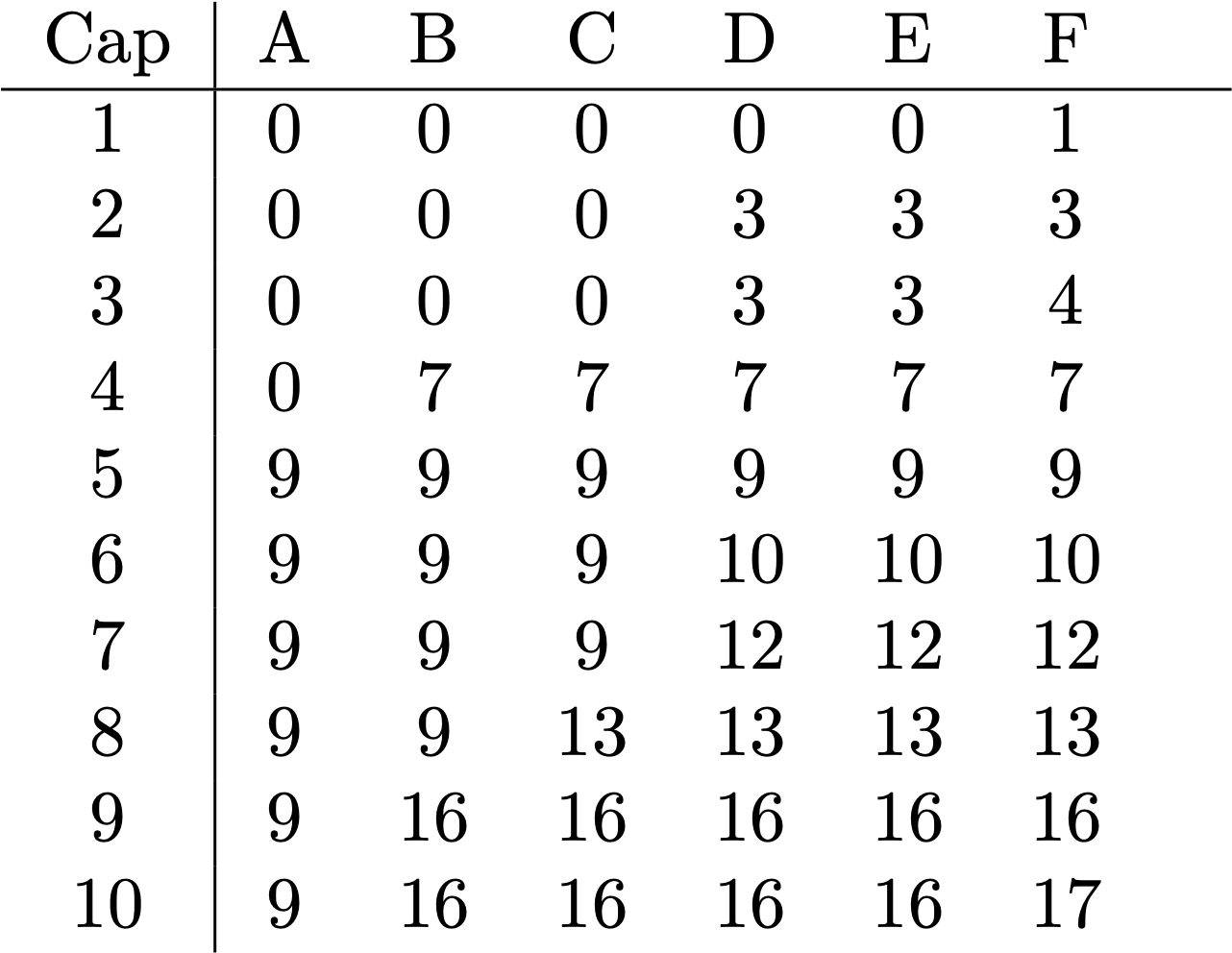 Include F
Do not include E
Do not include D
Do not include C
Include B
Knapsack Problem
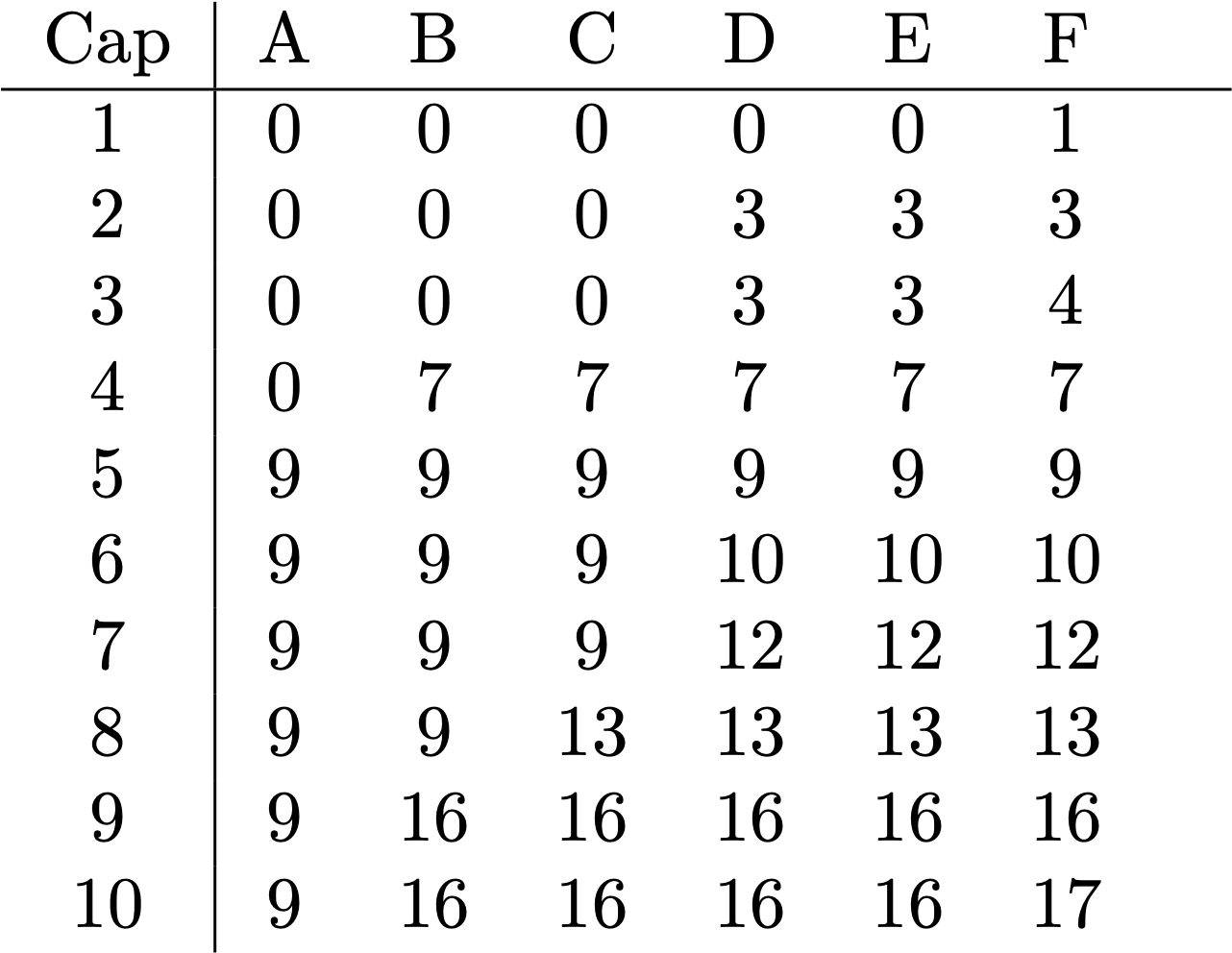 Include F
Do not include E
Do not include D
Do not include C
Include B
Include A
0-1 Knapsack Example
An alternative to backtracking is to store the information in the table
Total Capacity 10
0-1 Knapsack Example
Create the table and initialize it
Total Capacity 10
0-1 Knapsack Example
The column for A is simple.
Red means: item included
Total Capacity 10
0-1 Knapsack Example
The column for A is simple.
Red means: item included
max(10,9)
Total Capacity 10
0-1 Knapsack Example
10 = max(10, 0+8)
Total Capacity 10
0-1 Knapsack Example
17 = max(10, 9 + 8)
Total Capacity 10
0-1 Knapsack Example
17 = max(17, 9 + 7)
Total Capacity 10
0-1 Knapsack Example
7 = max(0, 7)
Total Capacity 10
0-1 Knapsack Example
9 = max(9, 7)
Total Capacity 10
0-1 Knapsack Example
Total Capacity 10
This is a tie!
Break it as you wish
0-1 Knapsack Example
Total Capacity 10
0-1 Knapsack Example
max(9, 0+4)
Total Capacity 10
0-1 Knapsack Example
max(10, 7+4)
Total Capacity 10
0-1 Knapsack Example
max(10, 9+4)
Total Capacity 10
0-1 Knapsack Example
max(16, 10+4)
Total Capacity 10
0-1 Knapsack Example
max(17, 10+4)
Total Capacity 10
0-1 Knapsack Example
Total Capacity 10
max(19, 16+4)
0-1 Knapsack Example
Total Capacity 10
max(19, 17+4)
0-1 Knapsack Example
max(9, 4+3)
Total Capacity 10
0-1 Knapsack Example
max(11, 7+3)
Total Capacity 10
0-1 Knapsack Example
max(13, 9+3)
Total Capacity 10
0-1 Knapsack Example
max(16, 11+3)
Total Capacity 10
0-1 Knapsack Example
Total Capacity 10
max(17, 13+3)
0-1 Knapsack Example
Total Capacity 10
max(20, 16+3)
0-1 Knapsack Example
Total Capacity 10
max(21, 17+3)
0-1 Knapsack Example
Total Capacity 10
max(21, 17+1)
0-1 Knapsack Example
Backtracking is now easier
Total Capacity 10
0-1 Knapsack Example
Do not include H
Total Capacity 10
0-1 Knapsack Example
Do not include G
Total Capacity 10
0-1 Knapsack Example
Do include F
Total Capacity 10
0-1 Knapsack Example
Do include F
F has weight 2
Total Capacity 10
0-1 Knapsack Example
Do include F
F has weight 2
Total Capacity 10
0-1 Knapsack Example
Do not include E
Total Capacity 10
0-1 Knapsack Example
Do not include D
Total Capacity 10
0-1 Knapsack Example
Do include C
Total Capacity 10
0-1 Knapsack Example
Do include C
C has weight 4
Total Capacity 10
0-1 Knapsack Example
Do include B
Total Capacity 10
0-1 Knapsack Example
Do include B
B has weight 4
Total Capacity 10
0-1 Knapsack Example
We have reached the upper row
Total Capacity 10
Knapsack Problem
Multiple Item Selection
When considering item j, need to look at including       items 

Formula changes
Knapsack Problem
Example:  Items with value-weight of (26,5), (20,4), (14,3), (9,2), (4,1)
Knapsack Problem
(26,5), (20,4), (14,3), (9,2), (4,1)
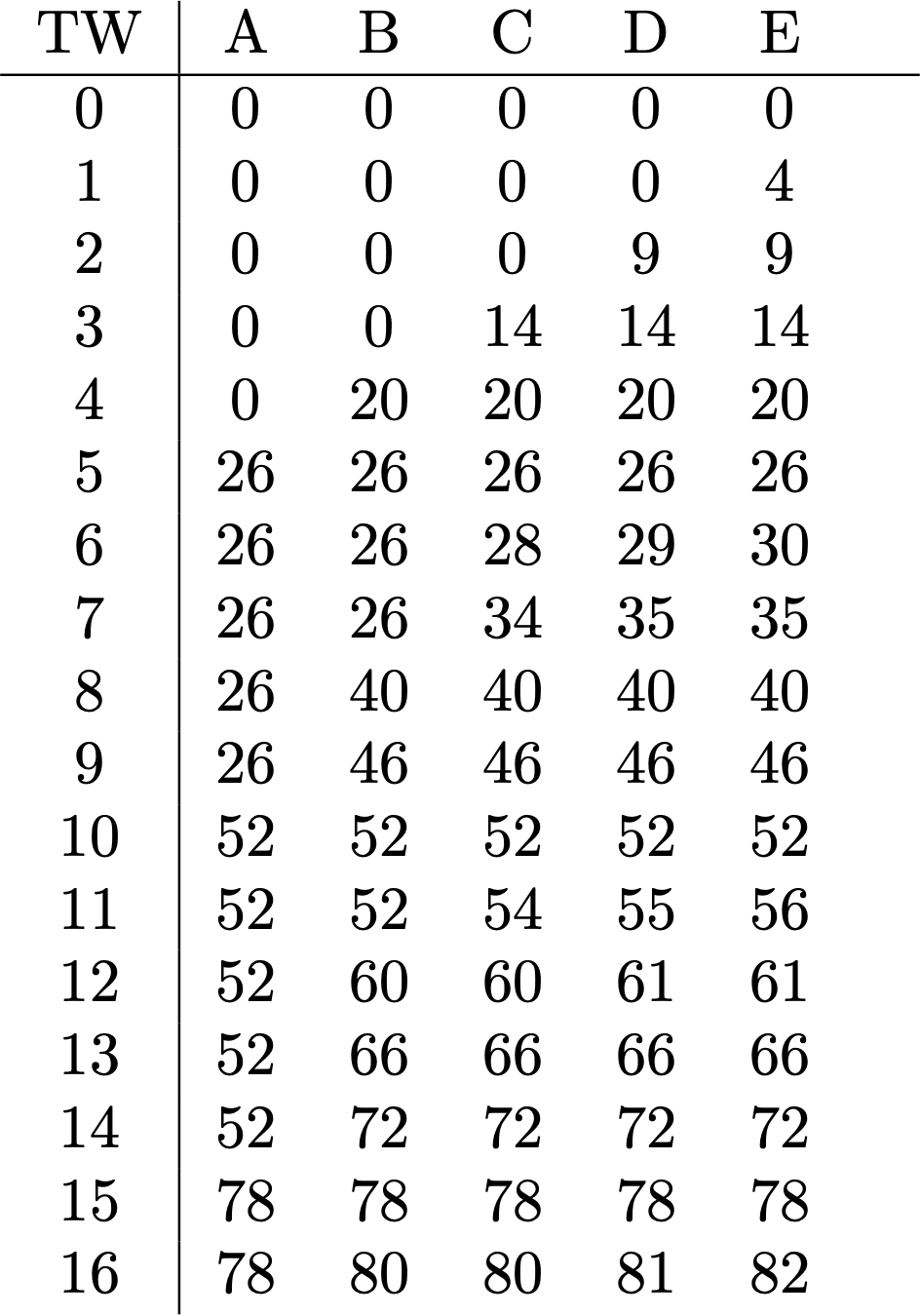 Knapsack Problem
(26,5), (20,4), (14,3), (9,2), (4,1)
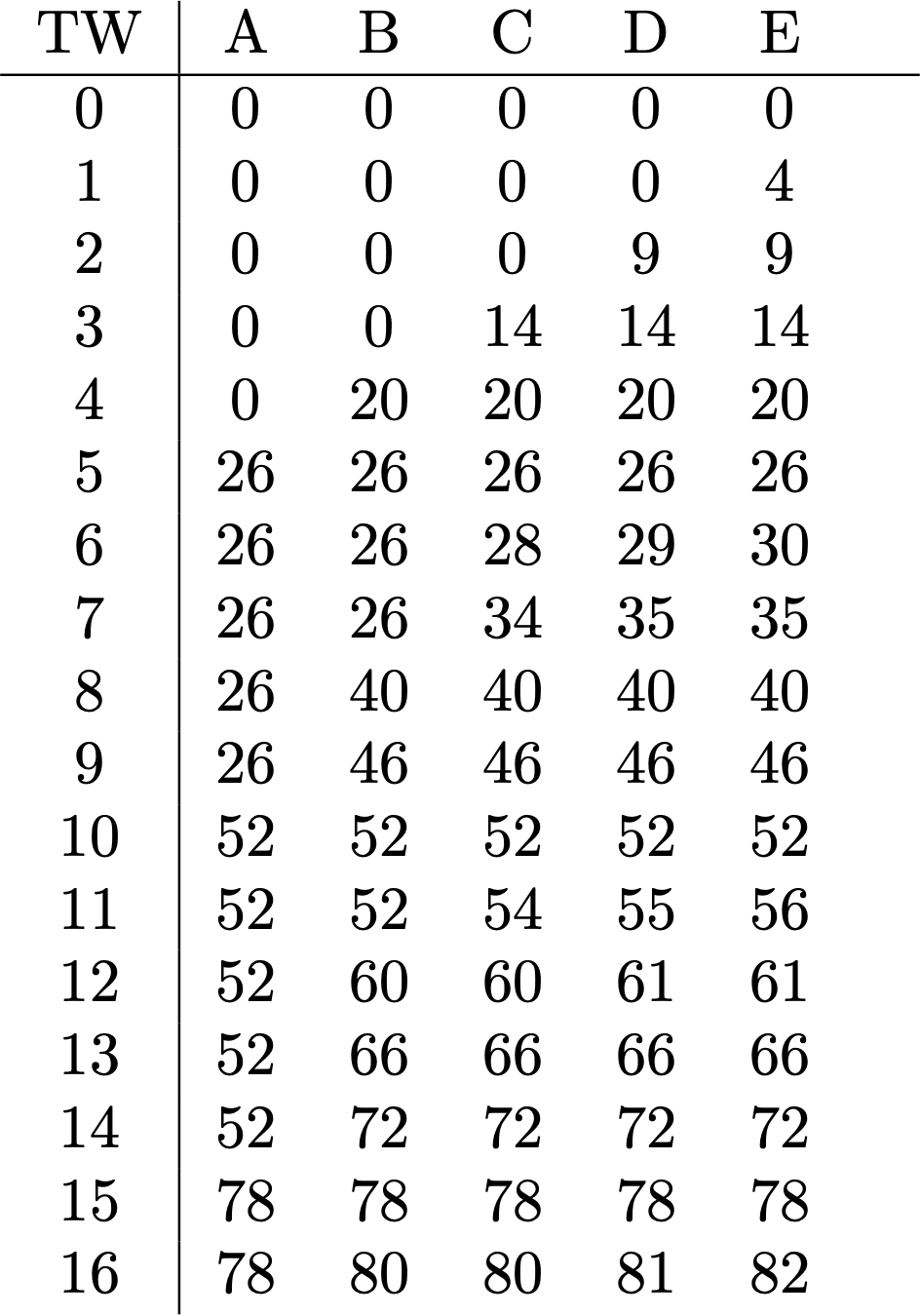 Backtrack to find optimal 
selection
Knapsack Problem
(26,5), (20,4), (14,3), (9,2), (4,1)
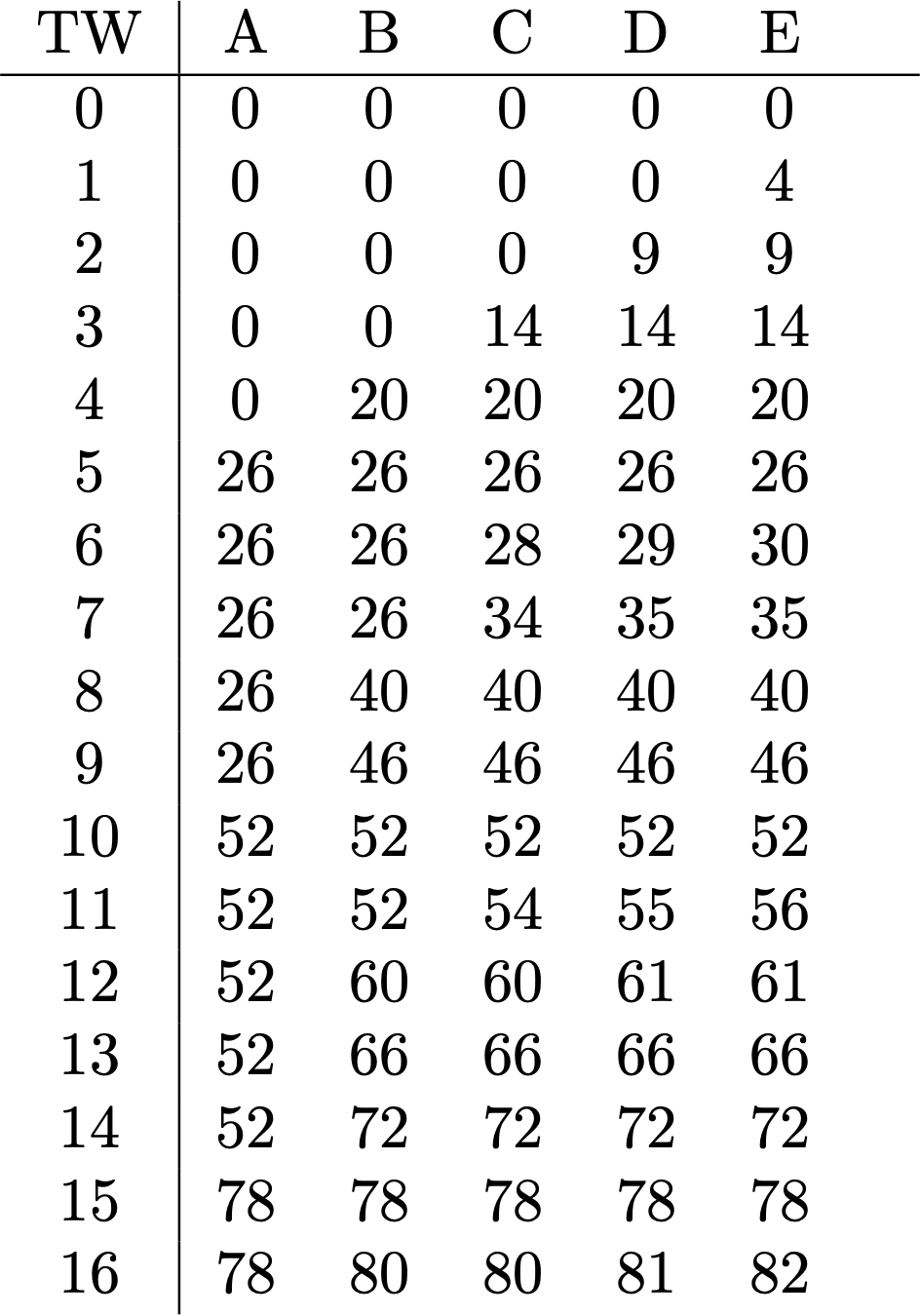 Optimal solution:

3 items of type A
1 item of type E
Matrix Chain Multiplication
Matrix Chain Multiplication
Given n integer matrices of various dimensions

Task is: multiply the matrices with the least number of multiplications of coefficients

We can change the order in which we execute the multiplications
Matrix Chain Multiplication
Different parenthesization have different costs
Parenthesization corresponds to different evaluation trees
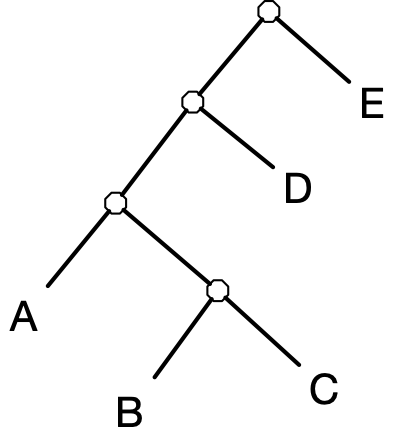 Matrix Chain Multiplication
Dynamic programming approach
A product of n matrices is made up of one of the following
Product of 1 with product of n-1 matrices
Product of 2 with product of n-2 matrices
…
Product of n-2 with product of 2 matrices
Product of n-1 with product of 1 matrix
Matrix Chain Multiplication
Example:
A 
B
C
D
E
Matrix Chain Multiplication
Start with product of two matrices in order
Matrix Chain Multiplication
Then products of three
Matrix Chain Multiplication
And products of four
Matrix Chain Multiplication
And finally the complete product
Matrix Chain Multiplication
How to best organize the calculation?
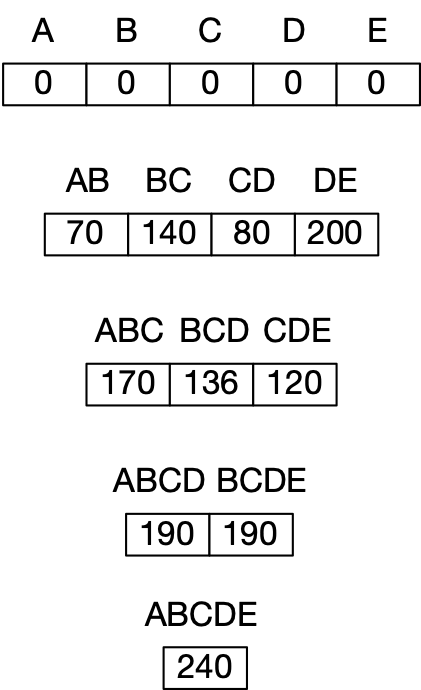 Matrix Chain Multiplication
Another way to look at it:
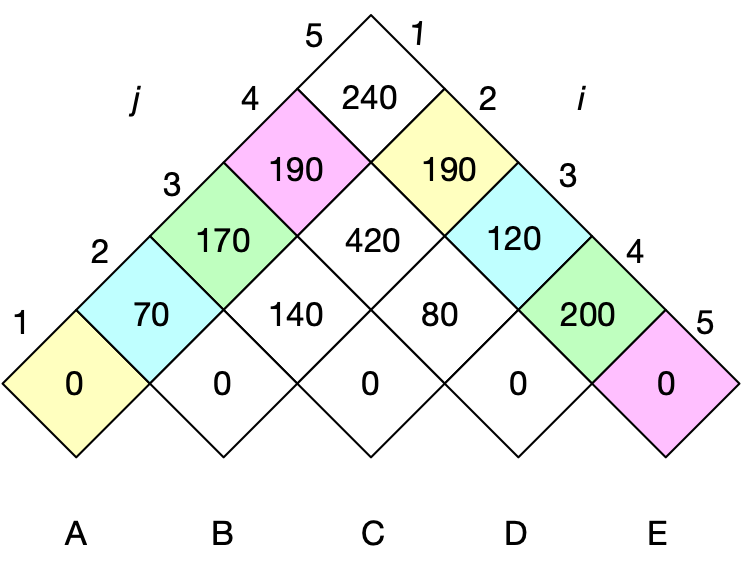 Matrix Chain Multiplication
Arrange the sizes of the matrices in an array sizes
Matrix           has size  sizes[i-1] x sizes[i]
Recursively, define
m[i][j] = 0  if  i==j
m[i][j] = min([ m[i][k]+m[k+1][j] + sizes[i-1]sizes[k]sizes[j] for k in range(i,j)])
To remember our choice for k, we mark it in an array 
best[i][j] = k
Matrix Chain Multiplication
Implementation:
We can either fill in the two arrays (m and best)
Or we can use memoization with the recursion
Levenshtein Distance
Levenshtein Distance
Given two strings, find the shortest way of converting one to the other using
Insertion of a Character
Deletion of a Character
Substitution of a Character
If all these processes cost 1, then this is the Levenshtein distance
Important for approximate string matching, e.g. bio-informatics
Levenshtein Distance
Example
university —> aniversity —> anniversity —> anniversaty —> anniversary
Levenshtein Distance
Dynamic Programming approach
Define sub-problems:
Smaller strings:
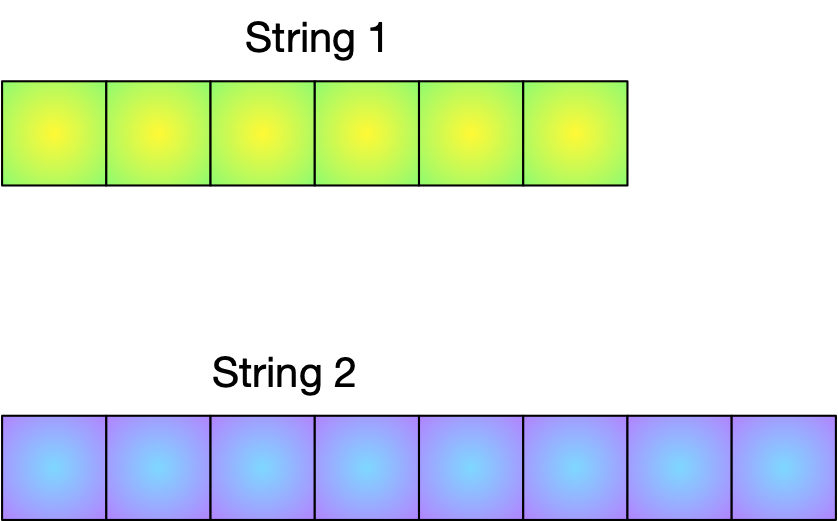 Levenshtein Distance
Dynamic Programming Approach
Case 1a: Add the same letter
Distance does not change
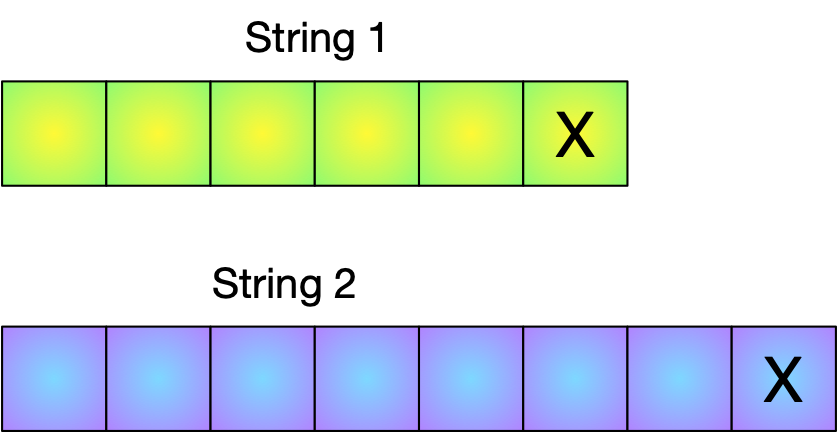 Levenshtein Distance
Dynamic Programming
Case 1B:  Add a different letter 
Distance increases by one
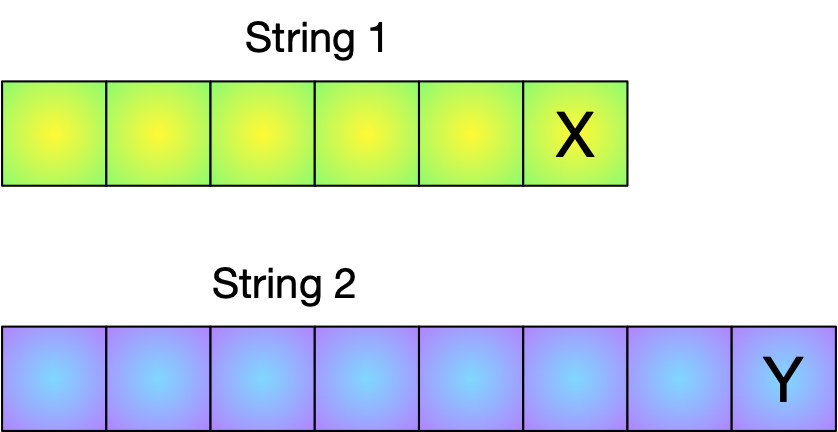 Levenshtein Distance
Dynamic Programming Approach
Case 2:  Add a letter to string 1
Increments distance
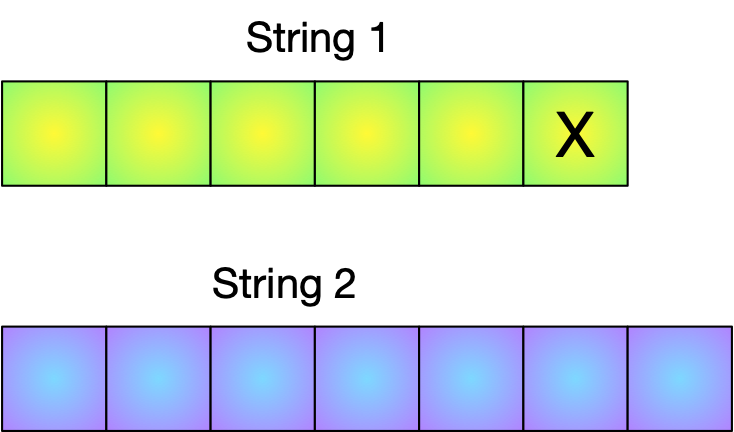 Levenshtein Distance
Dynamic Programming Approach
Case 3:
Add a letter to String 2
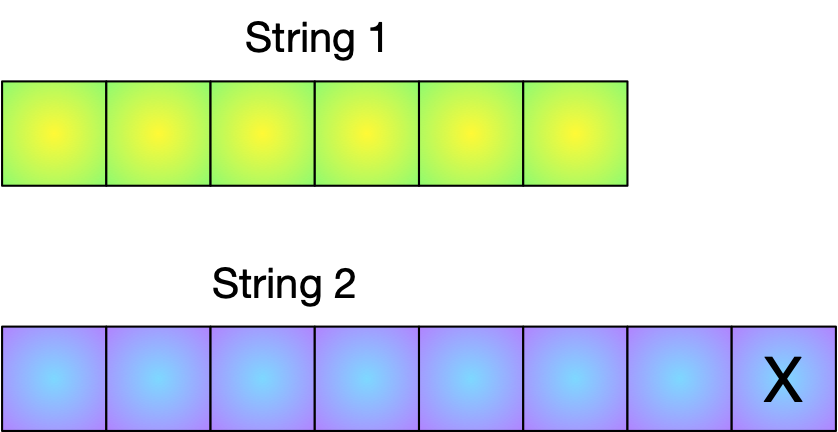 Levenshtein Distance
Dynamic Programming Approach
Strings are character arrays  A, B
Look at sub-strings  delta(A[0::i], B[0::j])
Use an indicator function
Levenshtein Distance
Levenshtein Distance
Dynamic Programming Approach
Base case
If one string is empty, then the distance is the length of the other string
Levenshtein Distance
Dynamic Programming Approach
Bottom-up / Tabulation approach
Create a two dimensional table
Fill in first row and first column with length of other string
In order to find the edits without backtracking, mark where the value is coming from
Levenshtein Distance
Example
Edit distance between OSLO and SNOW
Fill in the first row / column
Levenshtein Distance
Example
Edit distance between OSLO and SNOW
Fill in the first row / column
How to get from 'O' to 'S?'
Levenshtein Distance
Example
Edit distance between OSLO and SNOW
How to go from 'O' to 'S'?

First choice: Go from "" to "S"; Add 'S' to the empty string:
Levenshtein Distance
Example
Edit distance between OSLO and SNOW
How to go from 'O' to 'S'

Go from "" to "S"
Add 'S'
Levenshtein Distance
Example
Edit distance between OSLO and SNOW
How to go from 'O' to 'S'?

Went from "" to ""  
Now  "O" to "S")
Levenshtein Distance
Example
Edit distance between OSLO and SNOW
How to go from 'O' to 'S'?
Starting with ' ' to ' '

(Switch "O" to "S")
Levenshtein Distance
Example
Edit distance between OSLO and SNOW


Reduce from:
'OS' to 'S'
'O' to ' '
'O' to 'S'
Levenshtein Distance
Example
Edit distance between OSLO and SNOW

Minimum of 
2+1
from above
Levenshtein Distance
Example
Edit distance between OSLO and SNOW

Minimum of 
1+1
from left
Levenshtein Distance
Example
Edit distance between OSLO and SNOW

Minimum of 
1+0
from upper left
0 because the letters are the same
Levenshtein Distance
Example
Edit distance between OSLO and SNOW
Levenshtein Distance
Example
Edit distance between OSLO and SNOW

Minimum of
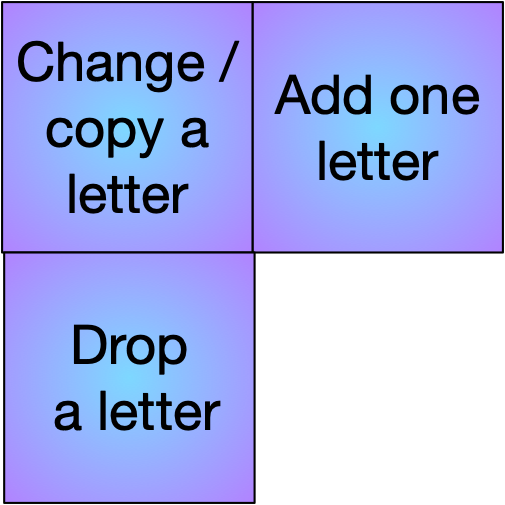 Levenshtein Distance
Example
Edit distance between OSLO and SNOW

Minimum of 
3+1
2+1
1+1
Levenshtein Distance
Example
Edit distance between OSLO and SNOW

Minimum of 
3+1
2+1
1+1
Levenshtein Distance
Example
Edit distance between OSLO and SNOW

Minimum of 
1+1
2+1
1+1
which is 2
Levenshtein Distance
Example
Edit distance between OSLO and SNOW

Minimum of 
1+1
2+1
1+1
which is 2
break the tie arbitrarily
Levenshtein Distance
Example
Edit distance between OSLO and SNOW
Levenshtein Distance
Example
Edit distance between OSLO and SNOW
Levenshtein Distance
Example
Edit distance between OSLO and SNOW
Levenshtein Distance
Example
Edit distance between OSLO and SNOW

Because the letters are equal, changing a letter does not cost anything
Levenshtein Distance
Example
Edit distance between OSLO and SNOW

Because the letters are equal, changing a letter does not cost anything
Levenshtein Distance
Example
Edit distance between OSLO and SNOW
Levenshtein Distance
Example
Edit distance between OSLO and SNOW
Levenshtein Distance
Example
Edit distance between OSLO and SNOW
Levenshtein Distance
Example
Edit distance between OSLO and SNOW
Levenshtein Distance
Example
Edit distance between OSLO and SNOW
Levenshtein Distance
Example
Edit distance between OSLO and SNOW
Levenshtein Distance
Interpreting the solution
Last step: add 'W'
Levenshtein Distance
Interpreting the solution
Last step: 
add 'W'
Second last step:
Copy 'O'
Levenshtein Distance
Interpreting the solution
Last step: 
add 'W'
Second last step:
Copy 'O'
Before
Change 'L' to 'N'
Levenshtein Distance
Interpreting the solution
Last step: 
add 'W'
Second last step:
Copy 'O'
Before
Change 'L' to 'N'
Before
Copy 'S'
Levenshtein Distance
Interpreting the solution
Last step: 
add 'W'
Second last step:
Copy 'O'
Before
Change 'L' to 'N'
Before
Copy 'S'
Before
Drop 'O'
Levenshtein Distance
Interpreting the solution
Last step: 
add 'W'
Second last step:
Copy 'O'
Before
Change 'L' to 'N'
Before
Copy 'S'
Before
Drop 'O'
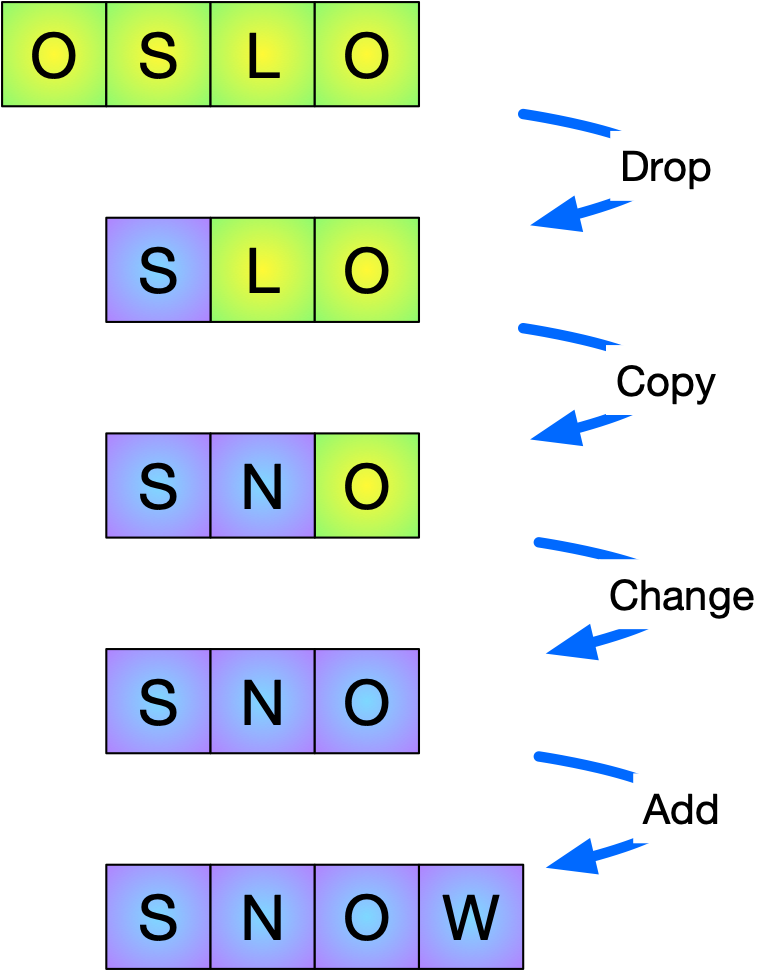 Levenshtein Distance
A Levenshtein Tableau has size  
for string sizes  and 
Filling in a tableau costs constant work
Reconstructing the solution takes work
Levenshtein Distance
We can simply change the formula to adjust to different edit models
For example: We can charge 2 for adding or dropping and 3 for changing a letter